Maryland Lottery Segmentation Study
Draft – MSLA Proprietary – Draft
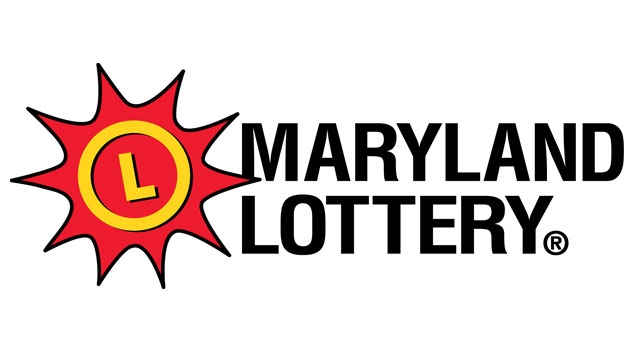 June 24, 2014
Draft – MSLA Proprietary
Contents
Study Objectives
Methodology
Sampling Plan
Key Findings
Study Results
Segmentation Profiles
Draft – MSLA Proprietary
Study Objectives
Identify the segments most likely to play (or play more) Lottery games
Understand the similarities and differences between players and non-players per segment 
Determine the barriers for converting non-players
Measure interest level towards potential future lottery game concepts
Draft – MSLA Proprietary
Methodology
Recruiting ParticipantsRespondents were recruited by e-mail from a random sample of Maryland residents 18 years of age or older.Note: There was no screening criteria based level of play.  The respondent breakdown is the truly representative of lottery play for the state of Maryland.
Segmentation
              Respondents were segmented based on the the following:
Level of Play
High Frequency Players (daily, weekly, monthly)
Low Frequency Players (every few months, only Jackpot games)
Non-Players
Urbanization Classification
Urban (major city with population of 50,000 or more)
Second City (smaller city with population < 50,000
Suburban
Town & Rural
Income Level
Low (HHI < $50,000)
Middle (HHI $50,000 - $99,999)
High (HHI > $100,000)
Draft – MSLA Proprietary
Methodology (continued)
Survey Vehicle Each participant was e-mailed a communication that contained introductory information and a link to the survey.  E-mail follow-ups were sent bi-weekly until the quotas were achieved. A total of 2,414 were captured by June 2, 2014.

IncentiveRespondents were offered an honorarium to participate in this survey.
Draft – MSLA Proprietary
Sampling Plan - Overall
Because market research studies generally interview a random sample of the population being studied rather than the entire population, the data are subject to sampling error. Based upon the response total of 720 high frequency players, the maximum sampling error for this segment is approximately +/- 3.7% at a 95% level of confidence.  For example, if a question examined gave a result of 60%, we can be sure 95 out of 100 times that the true percentage of the entire population lies between 56.3% and 63.7% (60% +/- 3.7%).
Sampling Plan - Per Segment
† Respondents who selected ‘prefer not to answer’ for the household income question were excluded from the segmentation analysis.
Draft – MSLA Proprietary
Key Findings
Overall Key Learnings
Lottery game play crosses over all socio-economic borders
The segmentation study indicates lottery players (high and low frequency) and non-players have similar demographics and lifestyle attributes across all the various income and residence location segments
The segmentation analysis uncovers subtle differences between segments which can be used to better understand the complete market in aggregate, so business decisions can be made with a statistical knowledge base
Lottery play has less to do with where one lives or what activities they enjoy, but is more dependent on their attitudes towards the lottery, gaming/gambling, and risk
Gaming/Gambling Index scores were consistent across segments within the player groups and decreased linearly between the HF players, LF players, and NP (non-players)
  63% of the Maryland population plays the lottery, of which 16% are Jackpot only players
  18% of the population in Maryland will not play the lottery games (50% of the current non-players)
Draft – MSLA Proprietary
Key Findings (continued)
High Frequency (HF) Players
 HF players tend to be more male dominated 
 A higher percentage of African Americans are HF players compared to LF players or non-players
 A higher percentage of HF players are married and have more children in the household
 Baltimore county contains the most HF players while Montgomery county contains the most non-players
 HF players are less educated than the non-player segment
 People working in Trade/Retail businesses are more often HF players  compared to LF players or non-players
 Outside of Jackpot games, scratch-offs are played by two thirds of HF players (highest of all games played)
 HF players purchase more lottery tickets in liquor and grocery stores compared to LF players
Low Frequency (LF) Players
 LF players tend to be more female dominated 
 LF players play more jackpot and scratch-offs
 The most motivating reasons for LF players to  play the lottery is when ‘the Jackpot  is high’ and ‘a chance to win big’ as compared to HF players that play for ‘a chance to win a little money’ or ‘a chance to win big’
Draft – MSLA Proprietary
Key Findings (continued)
Non-Players (NP)
  The perception of the Maryland Lottery is lowest with the NP segment
  Based on familiarity, scratch-offs and jackpot have the highest awareness and potential for play with the NP segment.
 The NP segment’s main reasons for not playing are the ‘odds of winning not good’ (60%) and ‘not interesting enough’ (27%)
  From a lifestyle perspective, non-players are less active in leisure activities, especially the more socially oriented activities
  In looking at car brands, Toyota is the clear favorite amount the NP segment
Behaviors (Players and Non-Players)
 All  three market segments ‘enjoy playing games’ and ‘consider themselves lucky’, however the largest gap between players and non-players is uncovered when asked about ‘enjoying gambling’
 Concerning the perception of the Maryland Lottery, ‘the chances of winning are good’  scores the lowest with players and non-players
 The two biggest differences (gaps) in perception of the lottery  between players and non-players is in ‘the Lottery is fun and exciting’ and  ‘the Lottery encourages responsible gambling’
Draft – MSLA Proprietary
Key Findings (continued)
Game Segmentation
 Scratch-offs are played more frequently by women
 Monitor games are dominated by men and have the highest gaming/gambling index score within all the lottery games
 Numbers games are the games played daily most often at 13%
 Knowing where the lottery proceeds go would increase the likelihood to play with ‘public education’ as the preferred choice
 New Game concepts
  The Magic 8 Ball concept scored the highest in new theme concepts even though all scores were relatively low
  New themed games with related prizes were twice as popular as new concepts or new games with second chance drawings
  When comparing game odds vs. prize payout, the 1 in 500 chance to win $100 was preferred with the non-players preferring lower odds for lower prizes
Draft – MSLA Proprietary
Study Results
Demographics
Lifestyle
Gaming/Gambling Potential Assessment
Lottery Behaviors
Current Players
Non-Players
New Games
Draft – MSLA Proprietary
1
Demographics
* A Cross-Tab Analysis was conducted comparing High frequency players, Low frequency players, and non-players.The statistically significant differences (p ≤ .05) uncovered by this cross-tab are identified on the corresponding slides throughout the report.
Draft – MSLA Proprietary
Section 1: Demographics
Age
The average age of the respondents was the same across all three segments in the study.
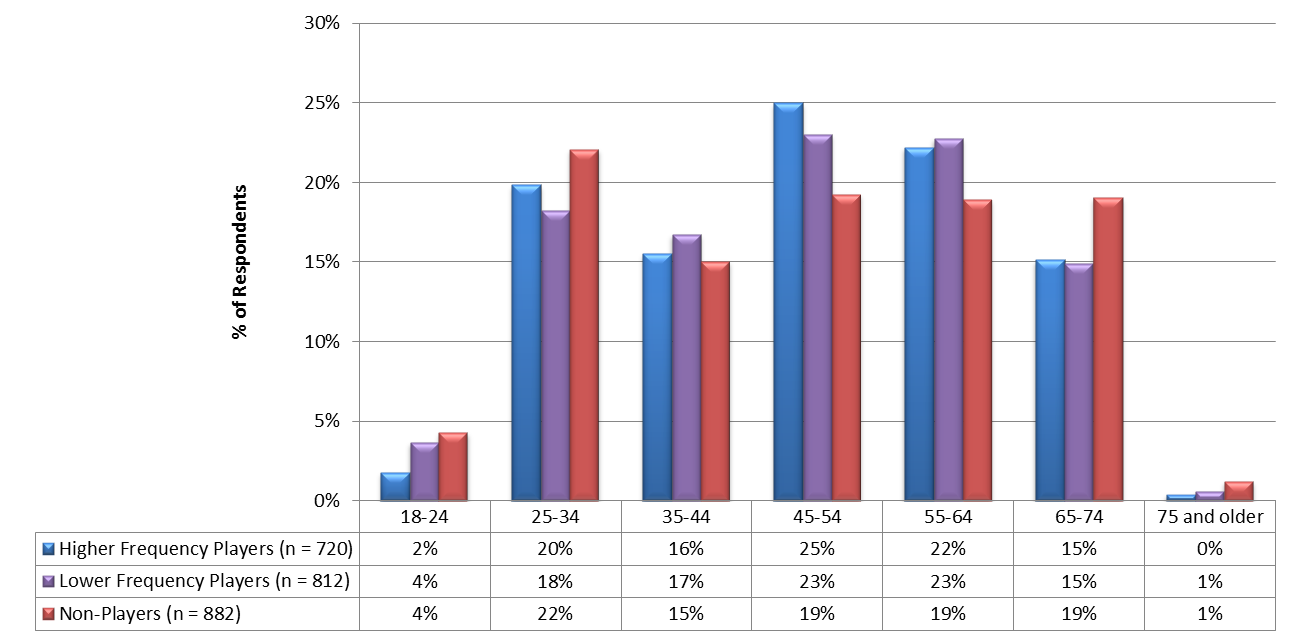 Note: No statistically significant differences between segments, p ≤ .05
What is your age?
Draft – MSLA Proprietary
Section 1: Demographics
Gender
The High frequency players are slightly more male dominated and the low frequency and non-players tend to be slightly more female.
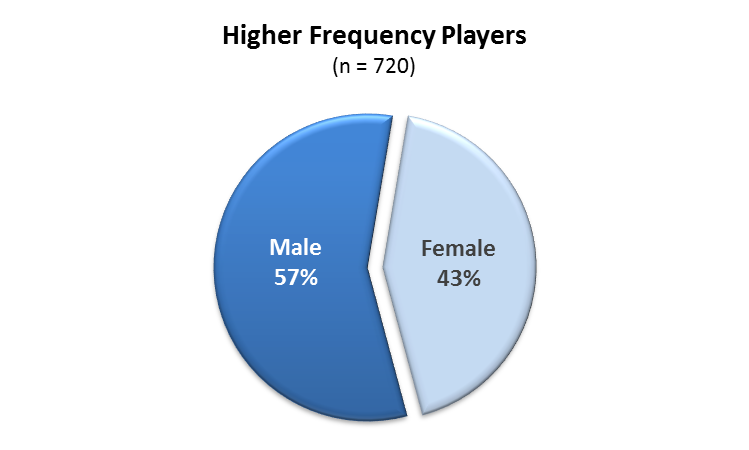 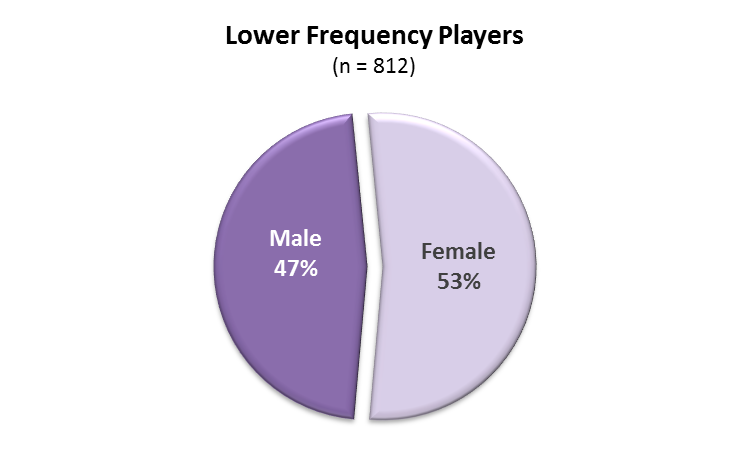 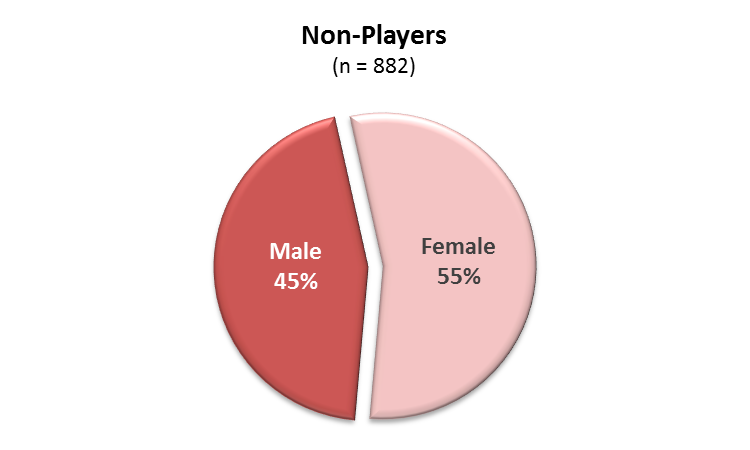 *H
*L,N
*H
* Statistically significant difference when compared to the corresponding segment (H = High Frequency Players, L = Low Frequency Players, N = Non-Players), p ≤ .05
What is your gender?
Draft – MSLA Proprietary
Section 1: Demographics
Race
The high majority of lottery players are White.
 More high frequency players are African American compared to low frequency and non-players.
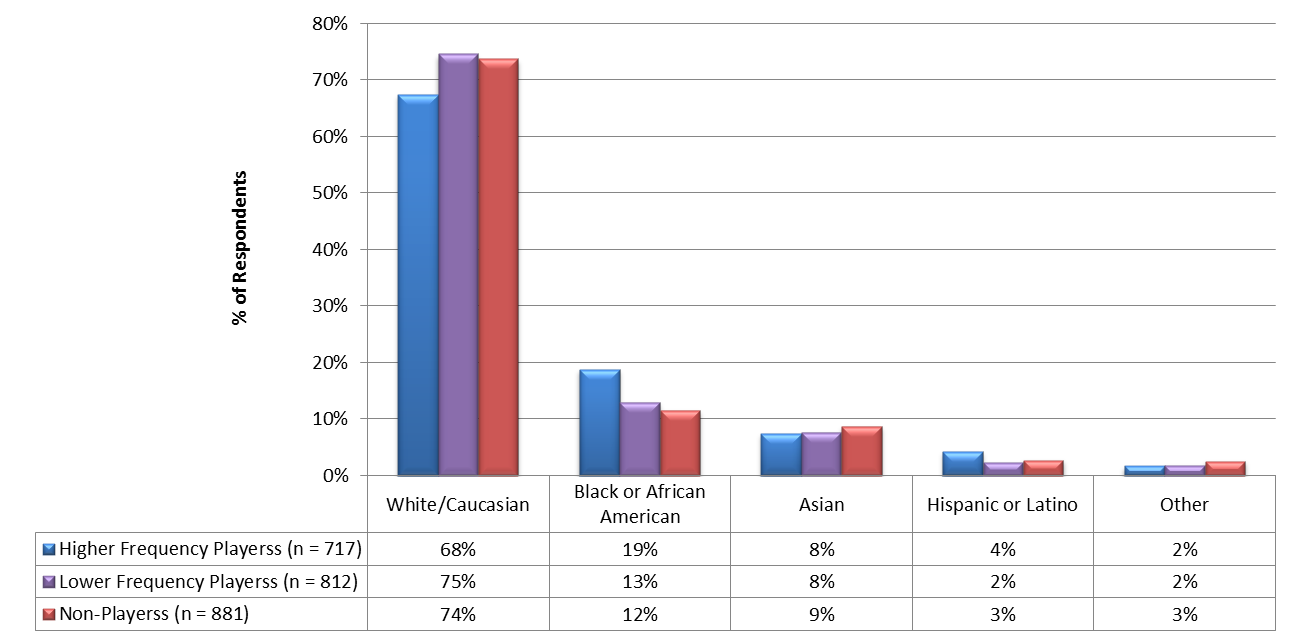 *L,N
*H
*H
* Statistically significant difference when compared to the corresponding segment (H = High Frequency Players, L = Low Frequency Players, N = Non-Players), p ≤ .05
Please specify your race?
Draft – MSLA Proprietary
Section 1: Demographics
Urbanization Classification
The majority of Lottery players live in suburban areas. 
 More low frequency players live in suburban areas compared to high frequency players
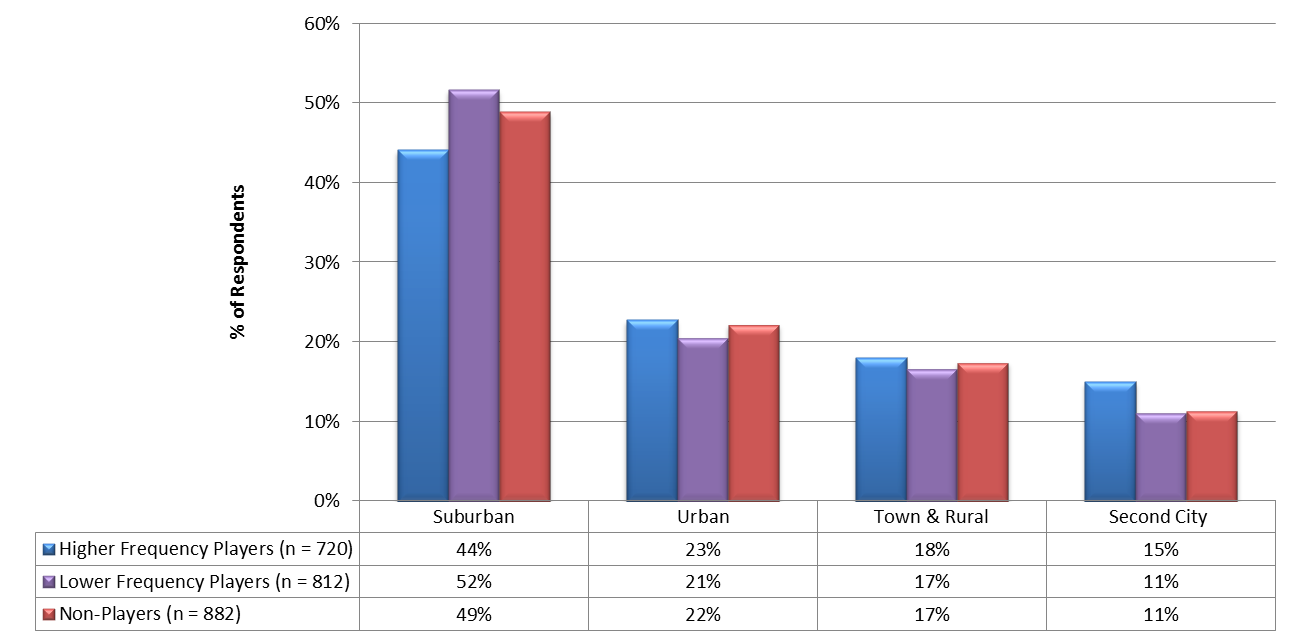 *L,N
*H
* Statistically significant difference when compared to the corresponding segment (H = High Frequency Players, L = Low Frequency Players, N = Non-Players), p ≤ .05
Which of the following best describes where you live now?
Draft – MSLA Proprietary
Section 1: Demographics
County of Residence
Baltimore county contains the most high frequency players with also twice as many as non-players. 
 Montgomery county has the most non-players.
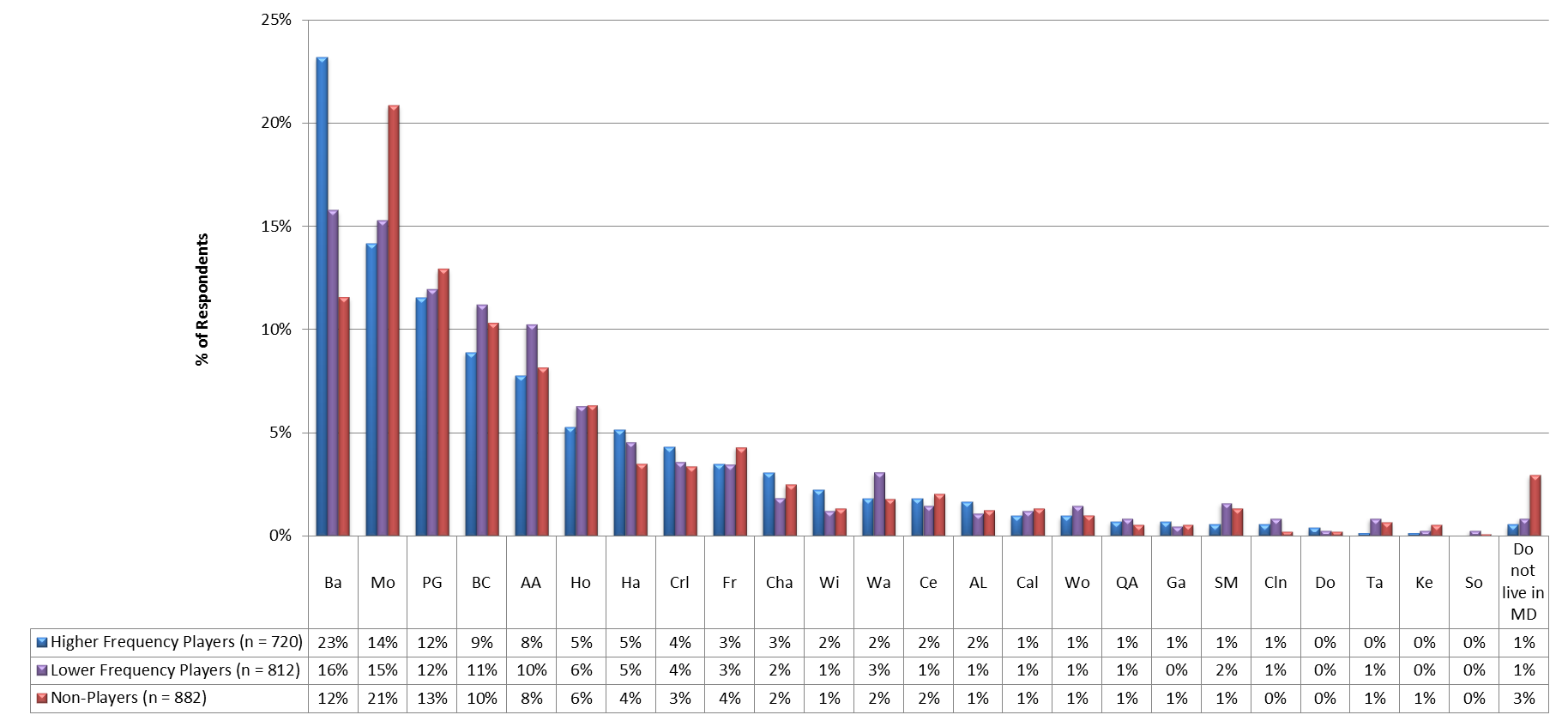 *L,N
*H,L
*N
* Statistically significant difference when compared to the corresponding segment (H = High Frequency Players, L = Low Frequency Players, N = Non-Players), p ≤ .05
What is your county of residence?
Draft – MSLA Proprietary
Section 1: Demographics
Type of Home
80% of respondents live in single family homes or townhomes.
 Type of home was similar across all segments.
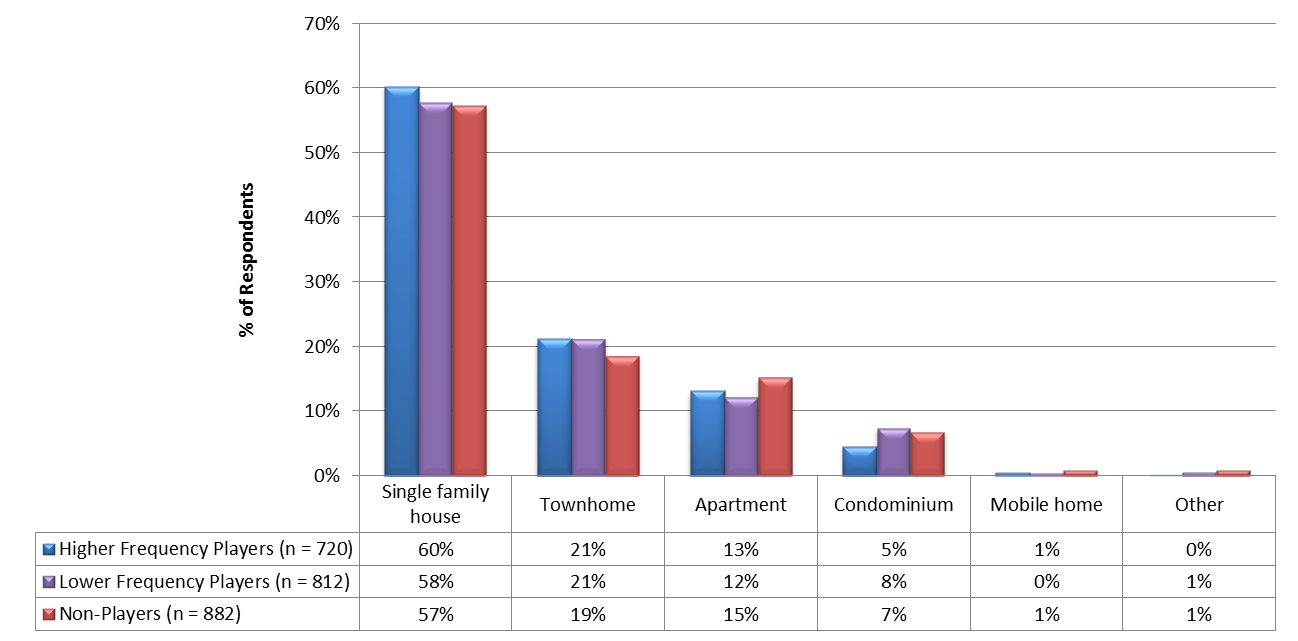 Note: No statistically significant differences between segments, p ≤ .05
Which of the following describes the type of home you currently live in?
Draft – MSLA Proprietary
Section 1: Demographics
Estimated Home Value
Estimated home value was similar across all segments
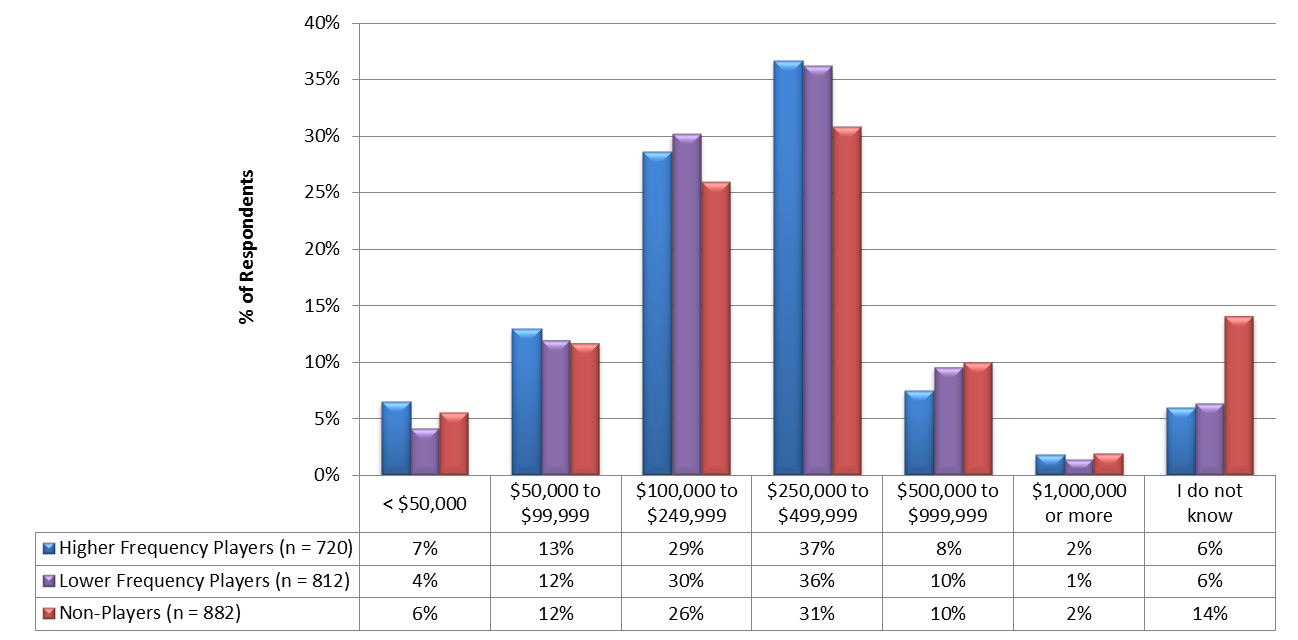 Note: No statistically significant differences between segments, p ≤ .05
About how much do you think this home (and lot) or apartment would sell for if it were for sale?
Draft – MSLA Proprietary
Section 1: Demographics
Home Ownership
Nearly three quarters of Lottery players own their homes.
 Home ownership was similar across all segments.
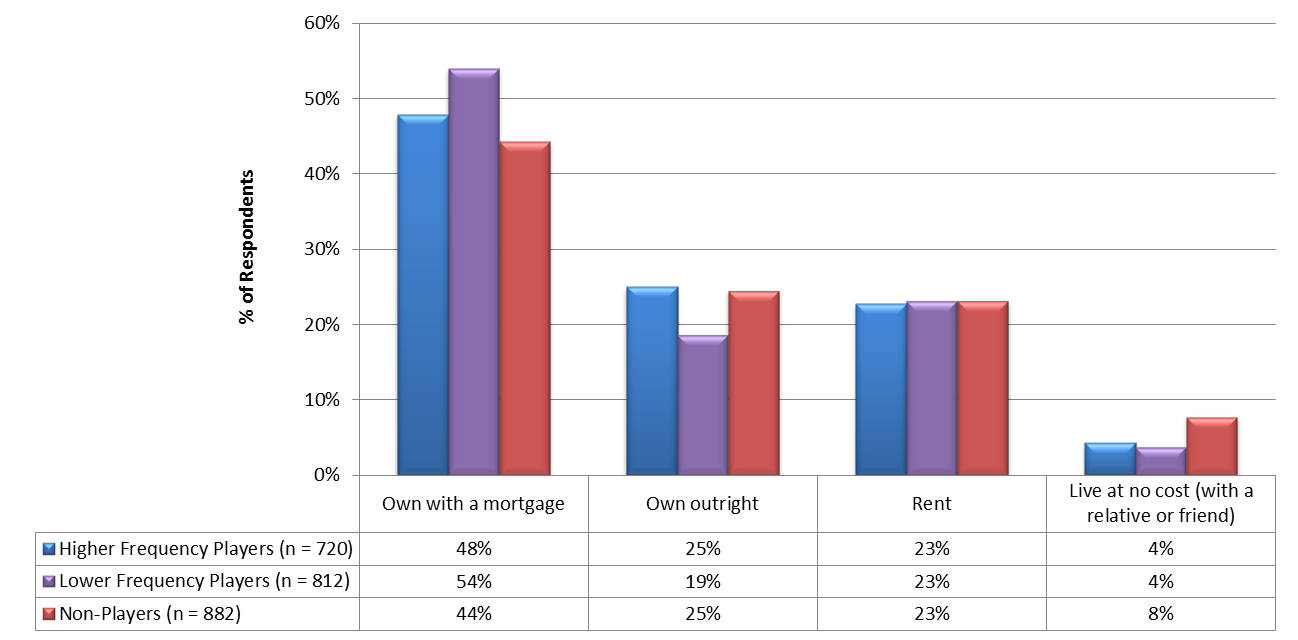 Note: No statistically significant differences between segments, p ≤ .05
For your primary residence, do you:
Draft – MSLA Proprietary
Section 1: Demographics
Marital Status
The high majority of Lottery players are married 
 More low frequency and non-players are single compared to high frequency players
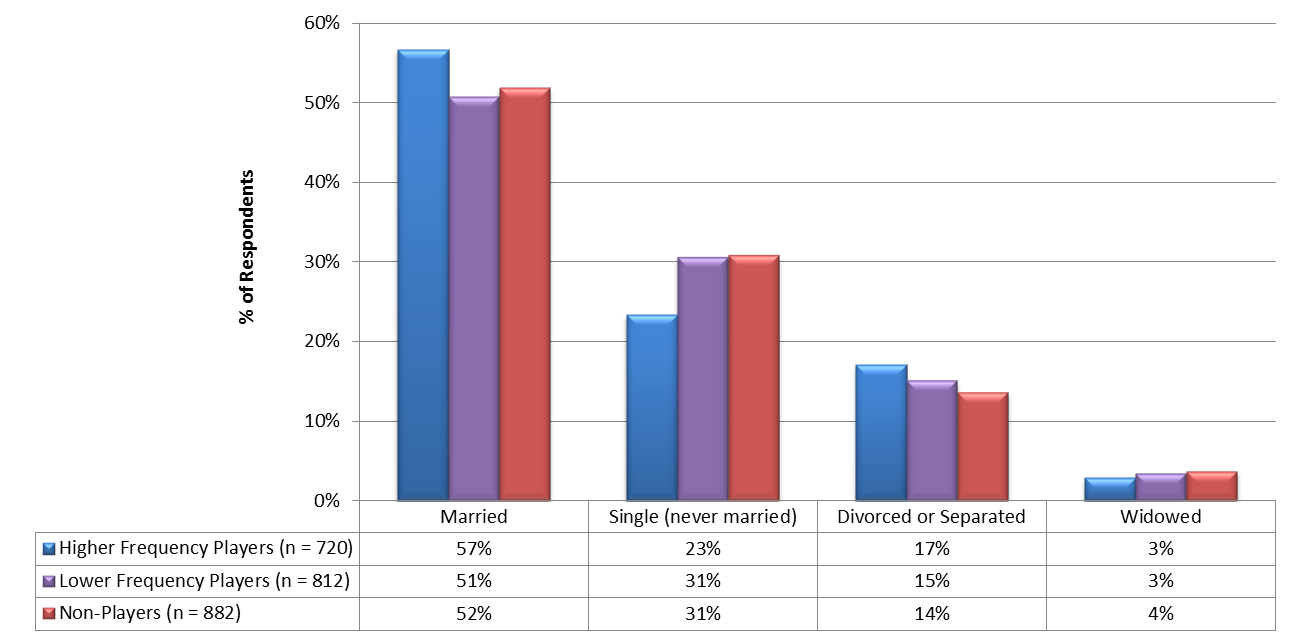 *L
*H
*H
* Statistically significant difference when compared to the corresponding segment (H = High Frequency Players, L = Low Frequency Players, N = Non-Players), p ≤ .05
Please indicate your marital status.
Draft – MSLA Proprietary
Section 1: Demographics
Number of Children in Household (Under Age of 18)
The high frequency player category tends to have more children in the household compared to low frequency and non-players.
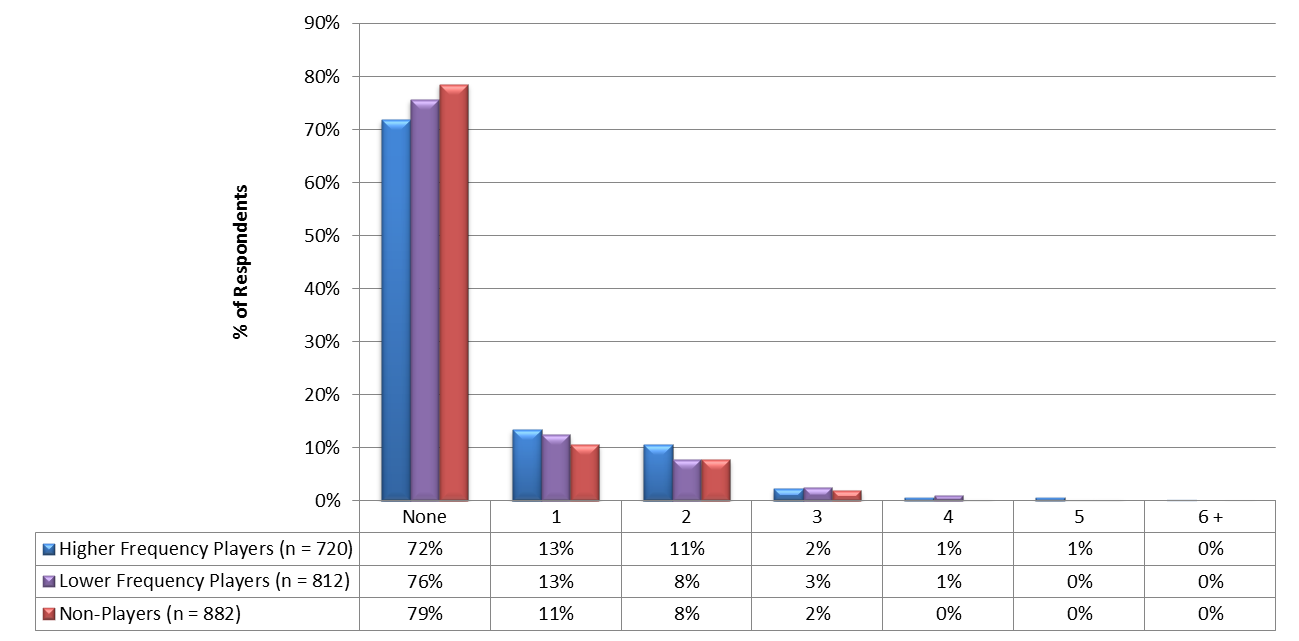 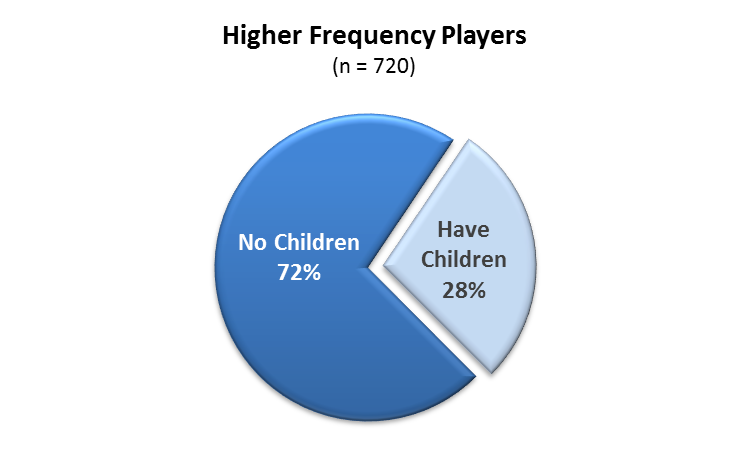 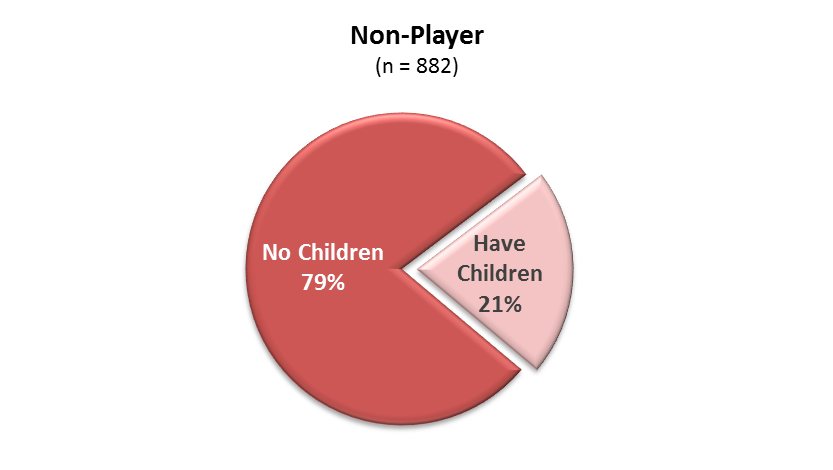 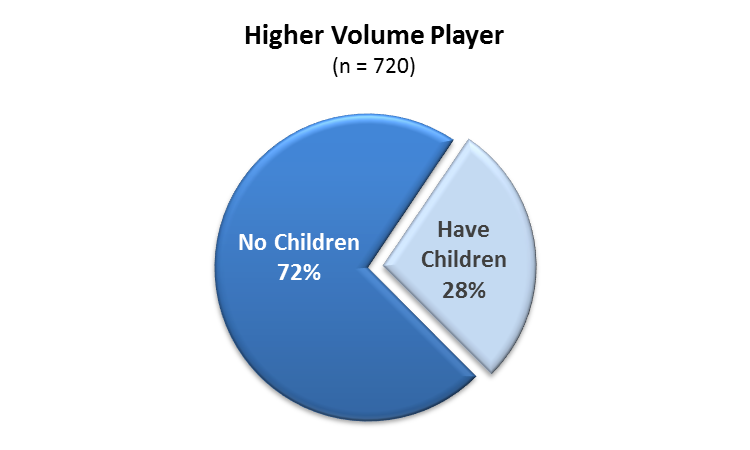 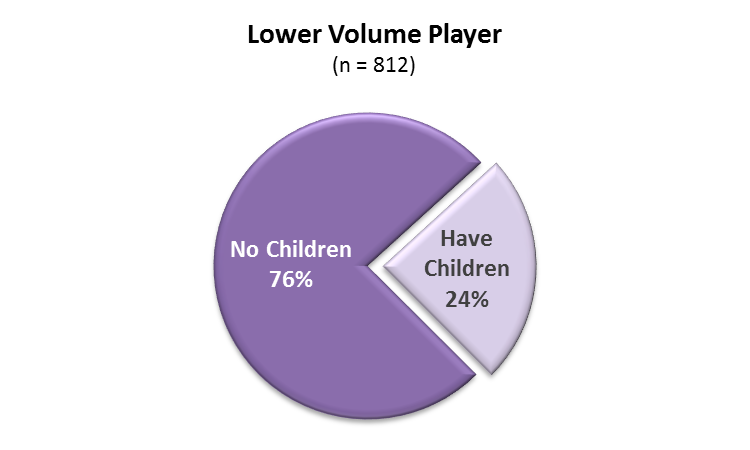 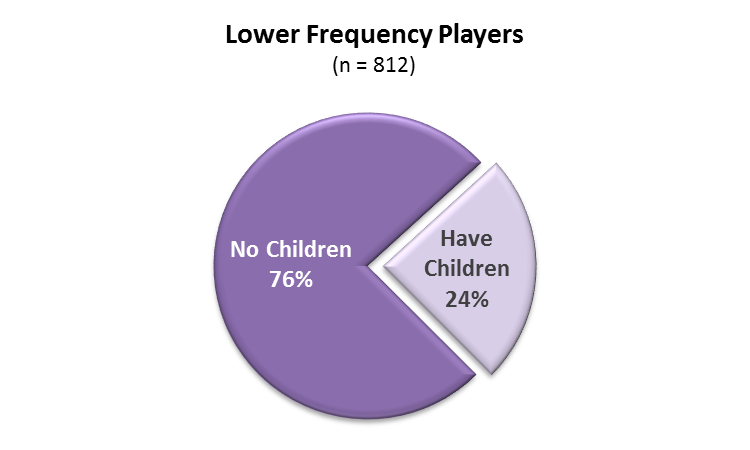 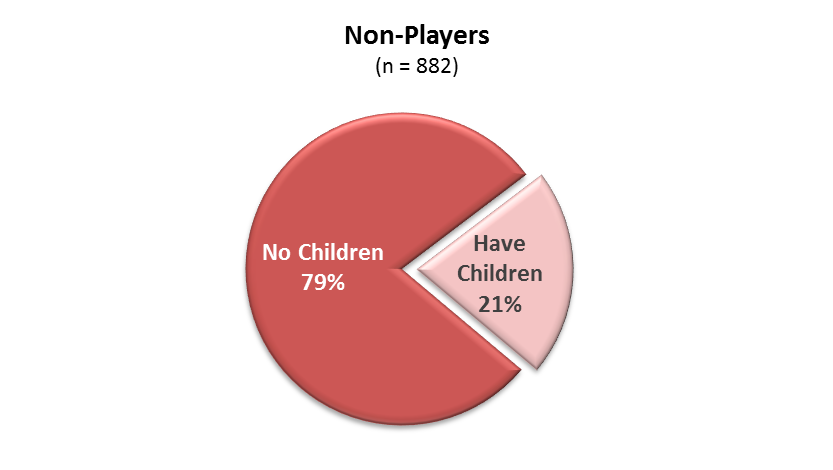 *H
*N
* Statistically significant difference when compared to the corresponding segment (H = High Frequency Players, L = Low Frequency Players, N = Non-Players), p ≤ .05
Please indicate the number of children in your household under the age of 18.
Draft – MSLA Proprietary
Section 1: Demographics
Highest Level of Education
High frequency players tend to be less educated compared to low frequency and non-players.
 Non-player are the most educated segment.
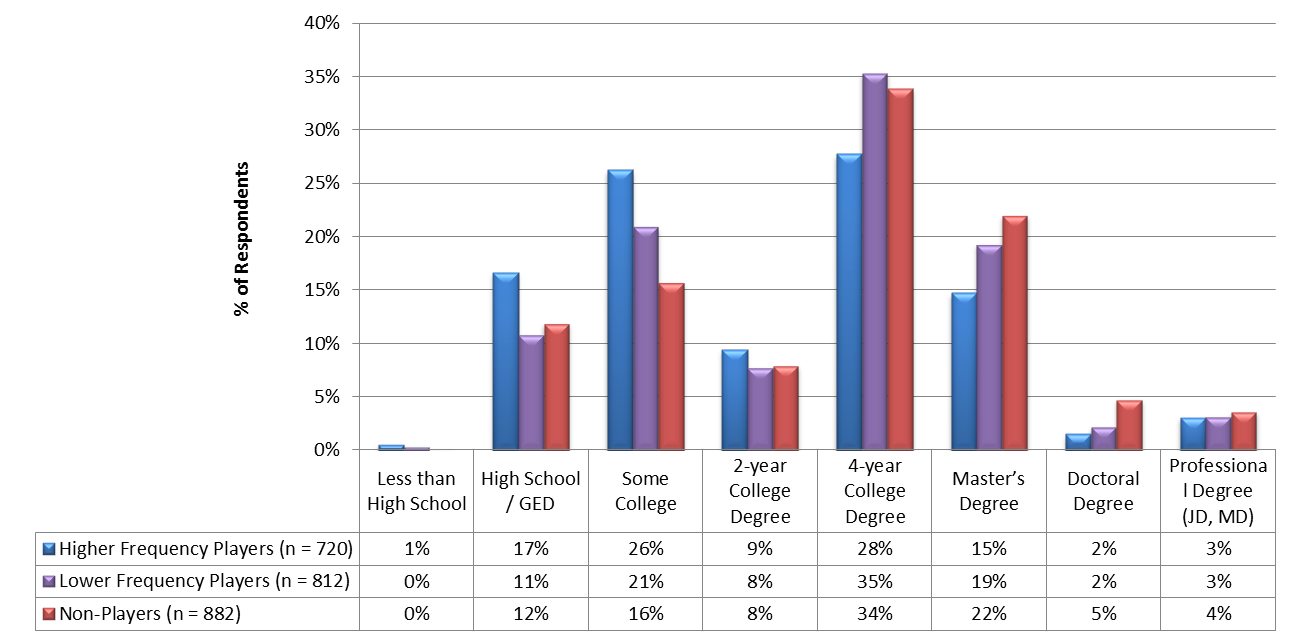 *L,N
*L,N
*H
*N
*H
*H
*H,L
*H
* Statistically significant difference when compared to the corresponding segment (H = High Frequency Players, L = Low Frequency Players, N = Non-Players), p ≤ .05
What is the highest level of education you have completed?
Draft – MSLA Proprietary
Section 1: Demographics
Current Work Status
The majority of Lottery players are employed full time with approximately 20% being retired.
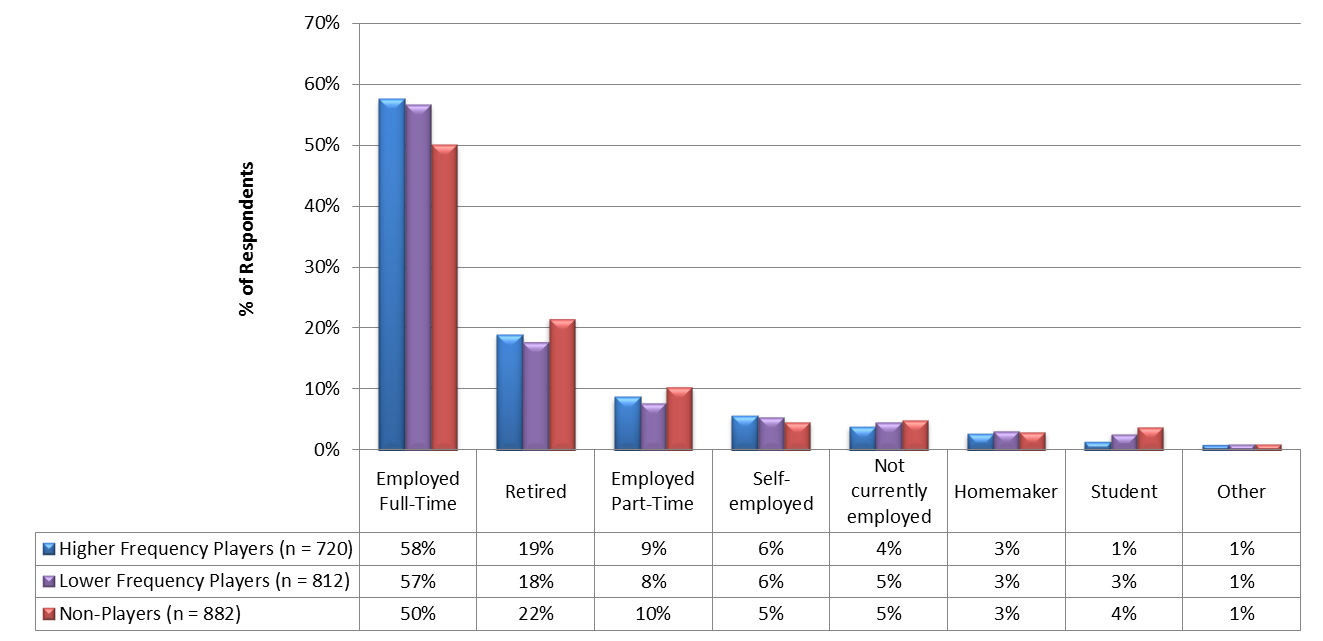 *N
*N
* Statistically significant difference when compared to the corresponding segment (H = High Frequency Players, L = Low Frequency Players, N = Non-Players), p ≤ .05
What is your current work status?
Draft – MSLA Proprietary
Section 1: Demographics
Type of Work
More low frequency and non-players are professionals compared to high frequency players
 More high frequency player do trade or retail work than low frequency and non-players
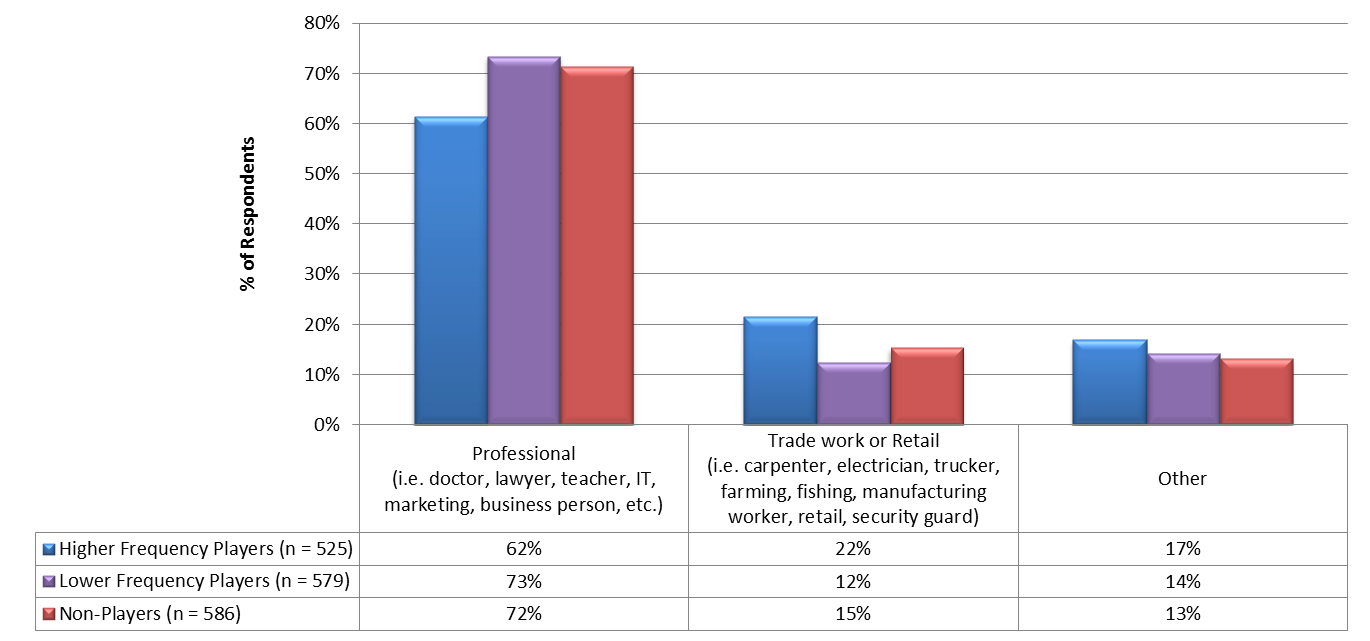 *L,N
*H
*H
* Statistically significant difference when compared to the corresponding segment (H = High Frequency Players, L = Low Frequency Players, N = Non-Players), p ≤ .05
How would you describe the work you do?
Draft – MSLA Proprietary
Section 1: Demographics
Annual Household Income
The majority of Lottery players fall in the middle income category ($50K - $99K).
 Approximately one quarter of Lottery players have high household incomes ($100K or High)
 Low frequency players have the highest average HHI.
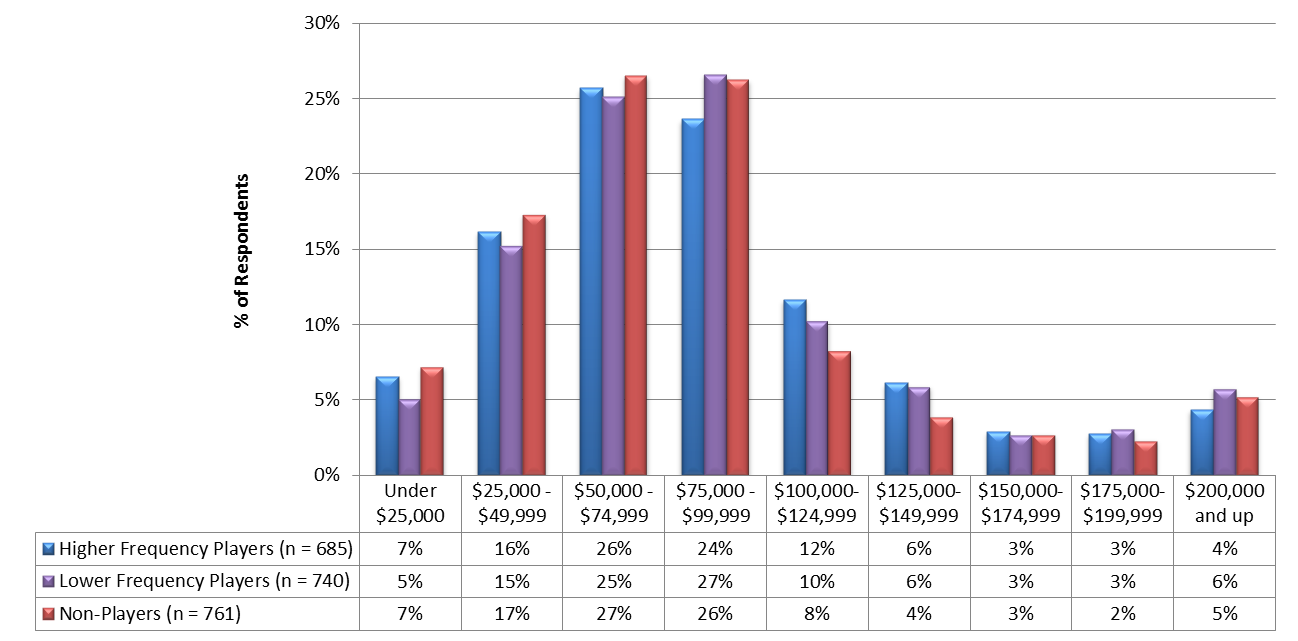 *N
* Statistically significant difference when compared to the corresponding segment (H = High Frequency Players, L = Low Frequency Players, N = Non-Players), p ≤ .05
What is your annual household income?
Draft – MSLA Proprietary
Section 1: Demographics
Charitable Donations
All market segments donate to charities with a slightly more Lottery players compared to non-players.
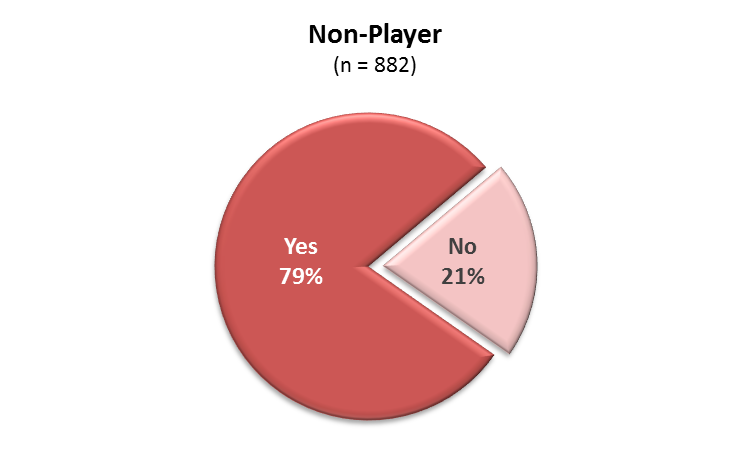 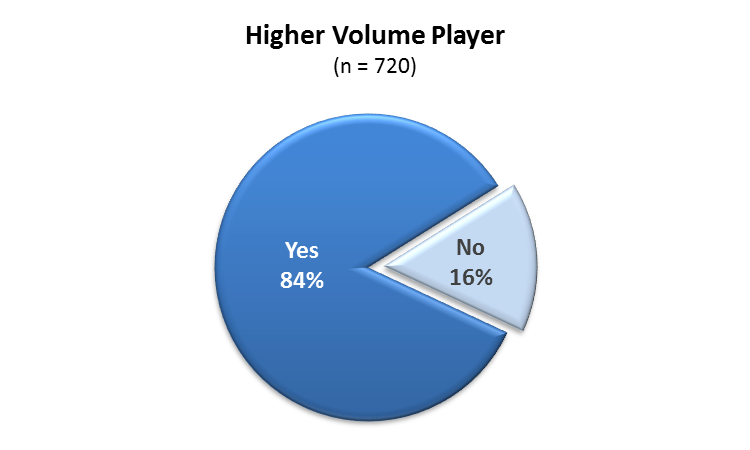 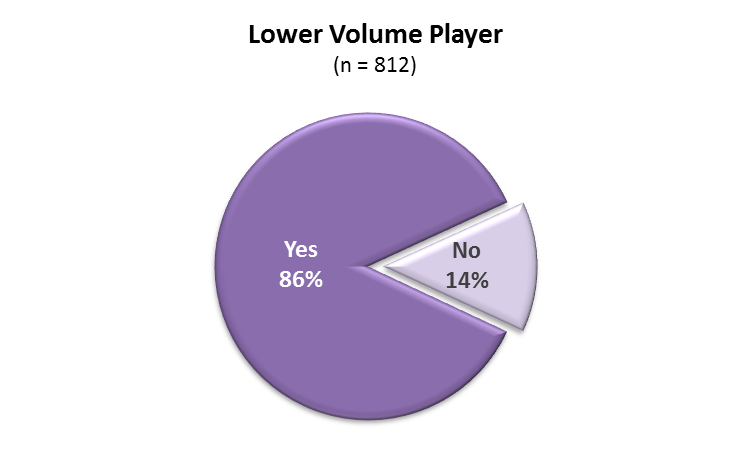 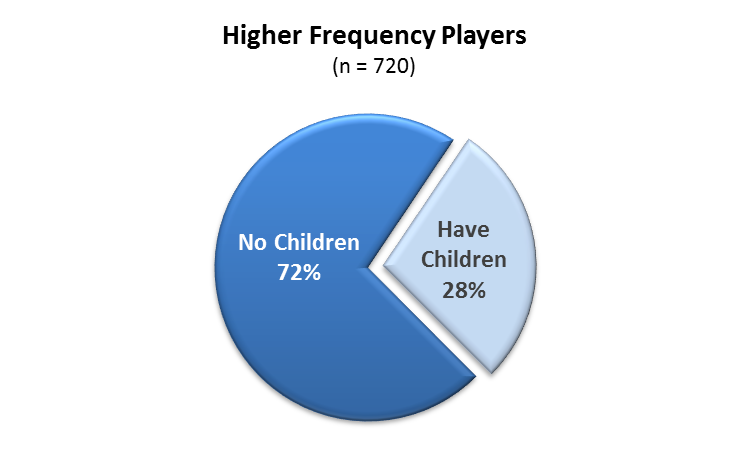 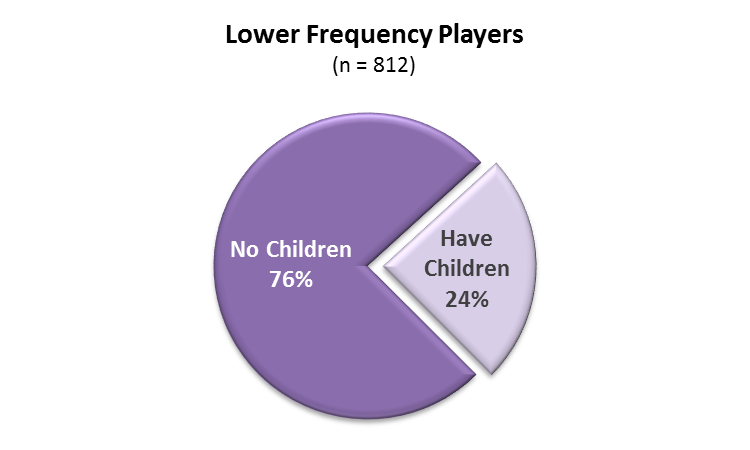 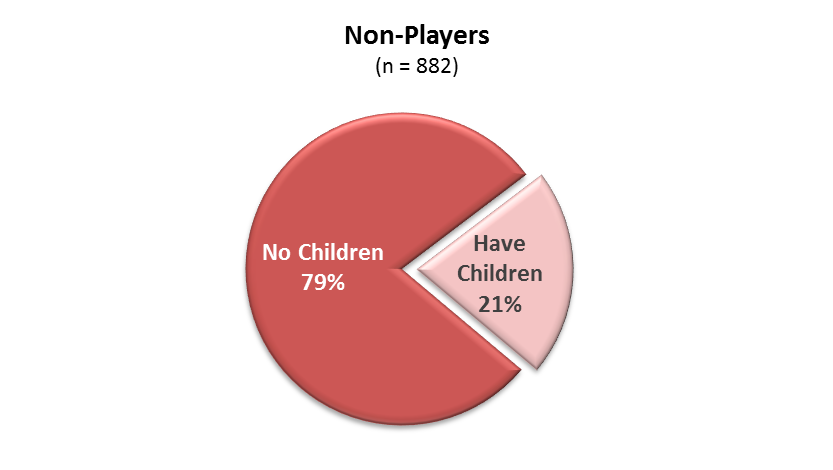 *H,L
*N
*N
* Statistically significant difference when compared to the corresponding segment (H = High Frequency Players, L = Low Frequency Players, N = Non-Players), p ≤ .05
Do you donate to charities?
Draft – MSLA Proprietary
2
Lifestyle
Section 2: Lifestyle
Draft – MSLA Proprietary
Leisure Activities
Slide 1 of 3
Generally people participate in similar leisure activities across all three market segments. 
 Cooking, going shopping, going to the movies and using social media were slightly more popular among Lottery players, while reading was higher for non-players
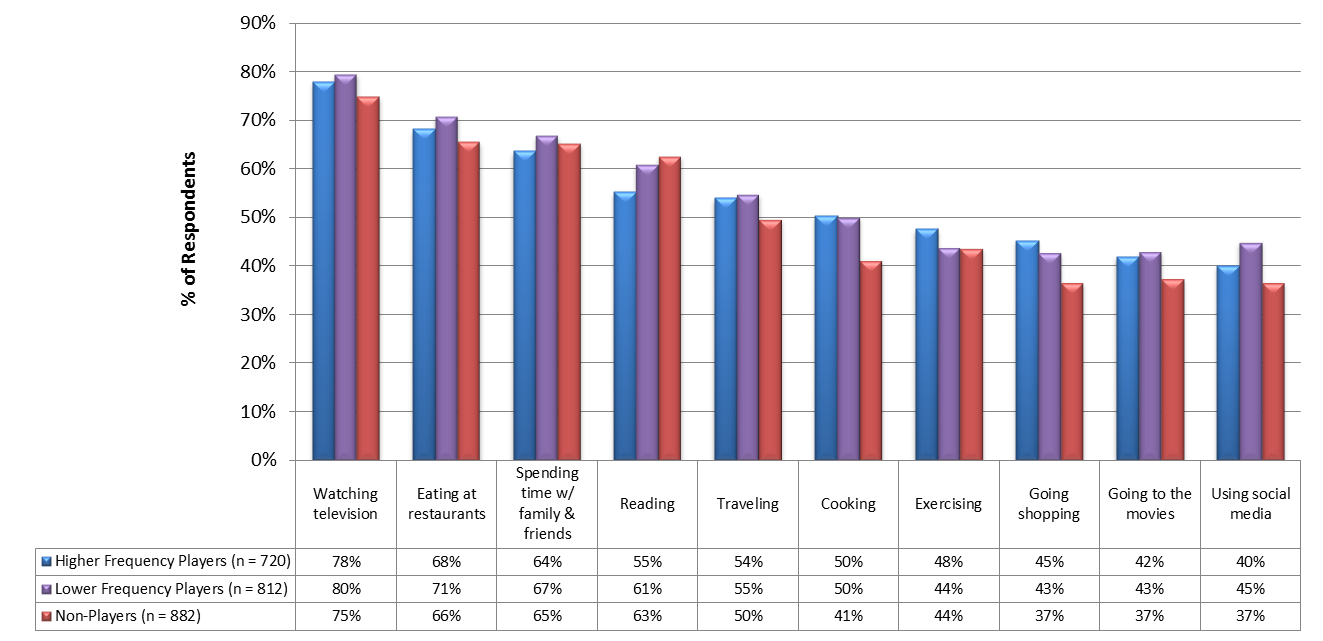 Chart is continued on next slide 
*N
*N
*N
*N
*H
*N
*N
*N
*N
*N
*H
* Statistically significant difference when compared to the corresponding segment (H = High Frequency Players, L = Low Frequency Players, N = Non-Players), p ≤ .05
In which of the following leisure activities do you enjoy participating on a regular basis? (Check all that apply)
Section 2: Lifestyle
Draft – MSLA Proprietary
Leisure Activities
Slide 2 of 3
Leisure activities such as playing games for fun on the internet or cell phones, gardening, home improvement projects, sporting events and going to bars tend to be more popular with Lottery players than non-players.
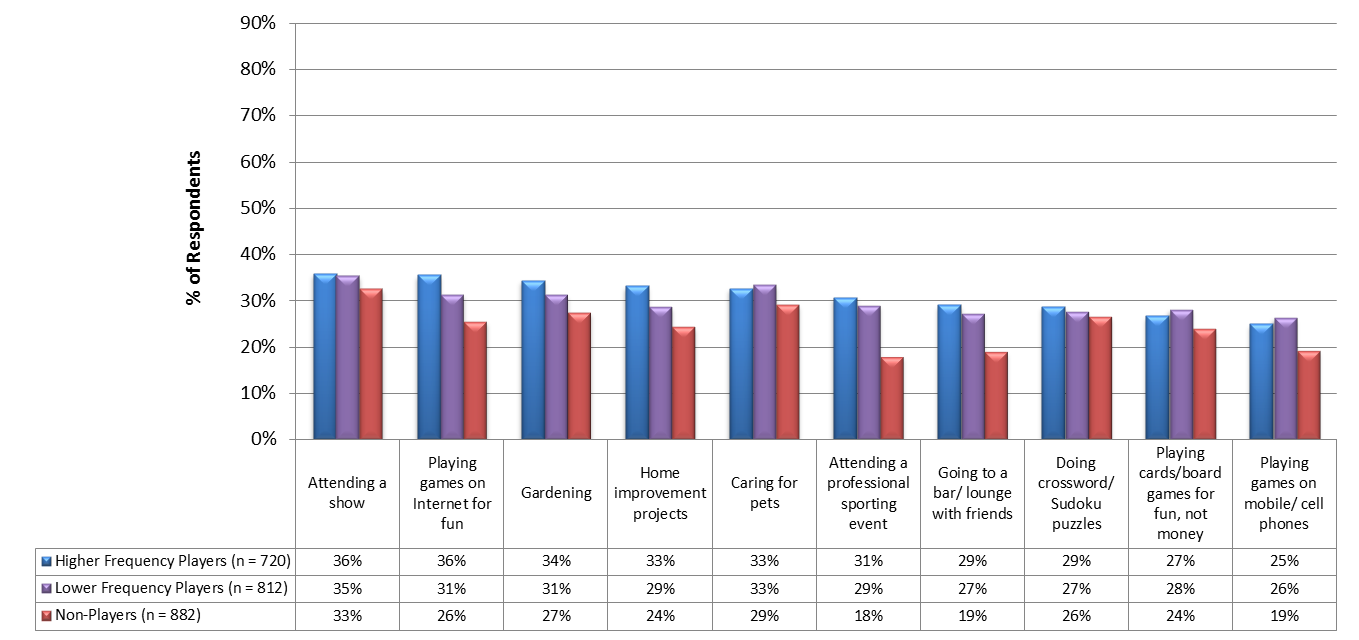 Chart is continued on next slide 
*N
*N
*N
*N
*N
*N
*N
*N
*N
*N
*N
*N
* Statistically significant difference when compared to the corresponding segment (H = High Frequency Players, L = Low Frequency Players, N = Non-Players), p ≤ .05
In which of the following leisure activities do you enjoy participating on a regular basis? (Check all that apply)
Section 2: Lifestyle
Draft – MSLA Proprietary
Leisure Activities
Slide 3 of 3
Leisure activities such as bowling and golfing tend to be more popular with Lottery players, particularly the high volume players.
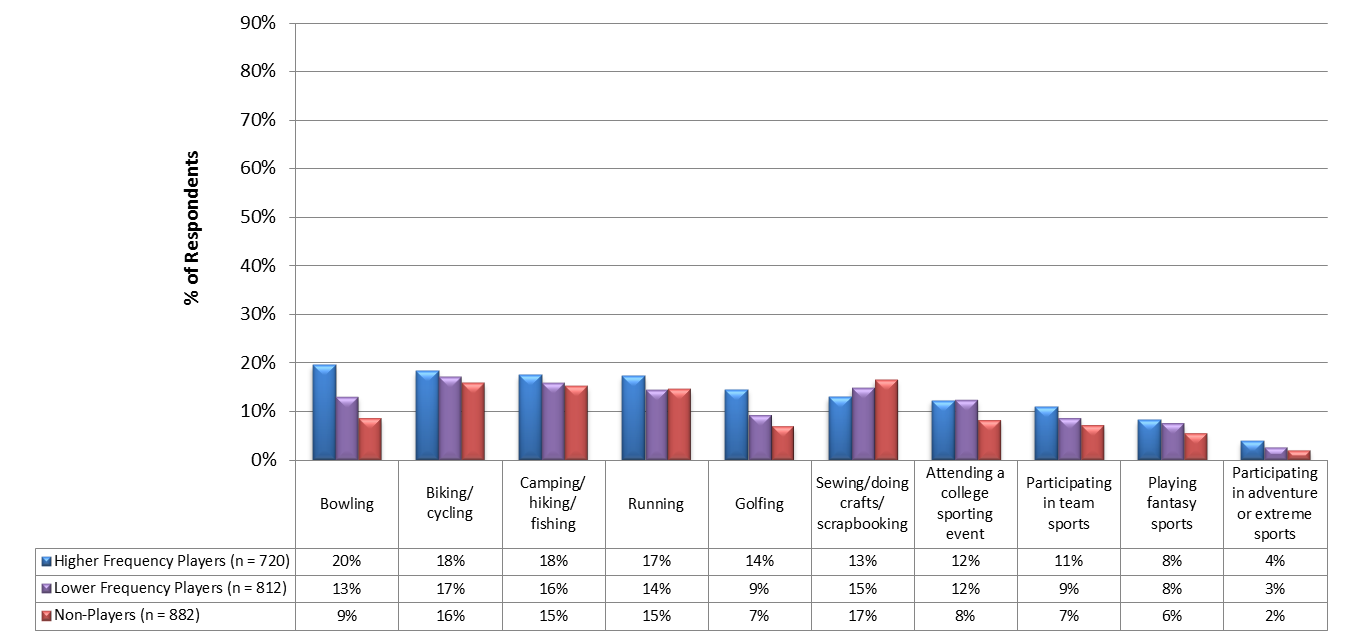 *N
*L,N
*N
*N
*N
*L,N
*N
*N
*H
* Statistically significant difference when compared to the corresponding segment (H = High Frequency Players, L = Low Frequency Players, N = Non-Players), p ≤ .05
In which of the following leisure activities do you enjoy participating on a regular basis? (Check all that apply)
Draft – MSLA Proprietary
Section 2: Lifestyle
Leisure Time
Peoples leisure time is dominated by watching broadcast TV and using the internet, with Lottery players spending slightly more hours per week.
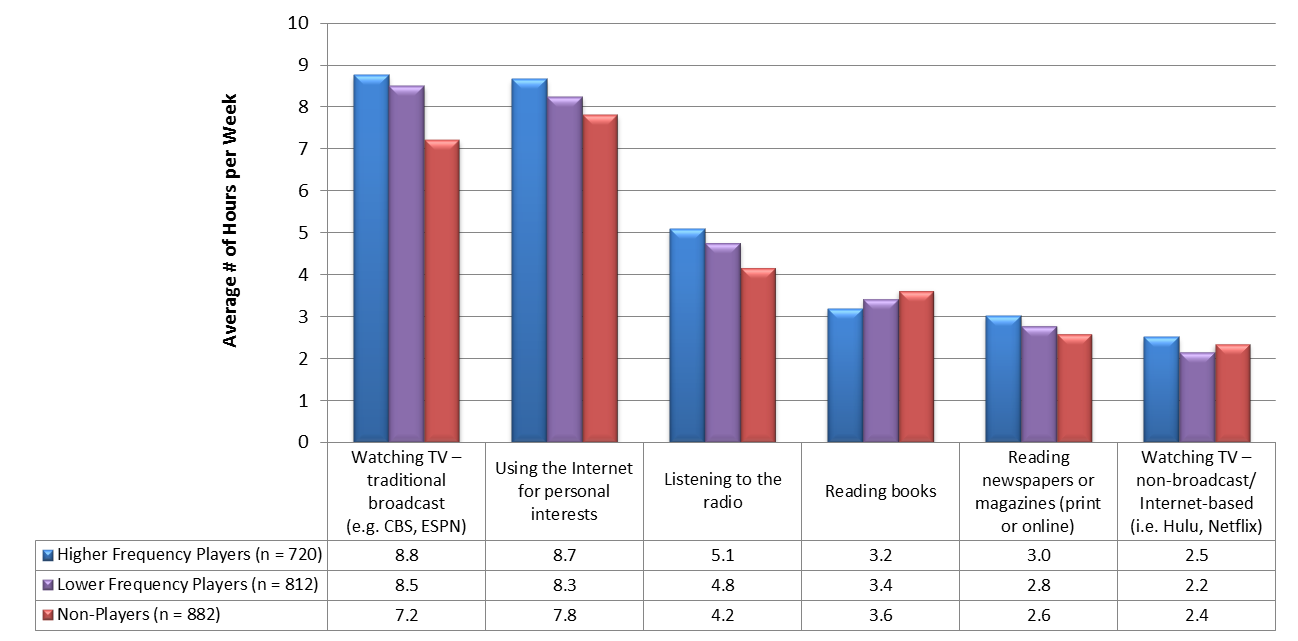 *N
*N
*N
*N
*N
*N
*H
* Statistically significant difference when compared to the corresponding segment (H = High Frequency Players, L = Low Frequency Players, N = Non-Players), p ≤ .05
During a typical WEEK, how much time do you spend performing the following activities? (Check one for each row)
Draft – MSLA Proprietary
Section 2: Lifestyle
Accessing the Internet for Personal Use
When accessing the Internet for personal use , a desktop computer is used more frequently by high players, while  laptop is higher for non-players.
 All segments are using smartphones or tablets approximately 25% of the time.
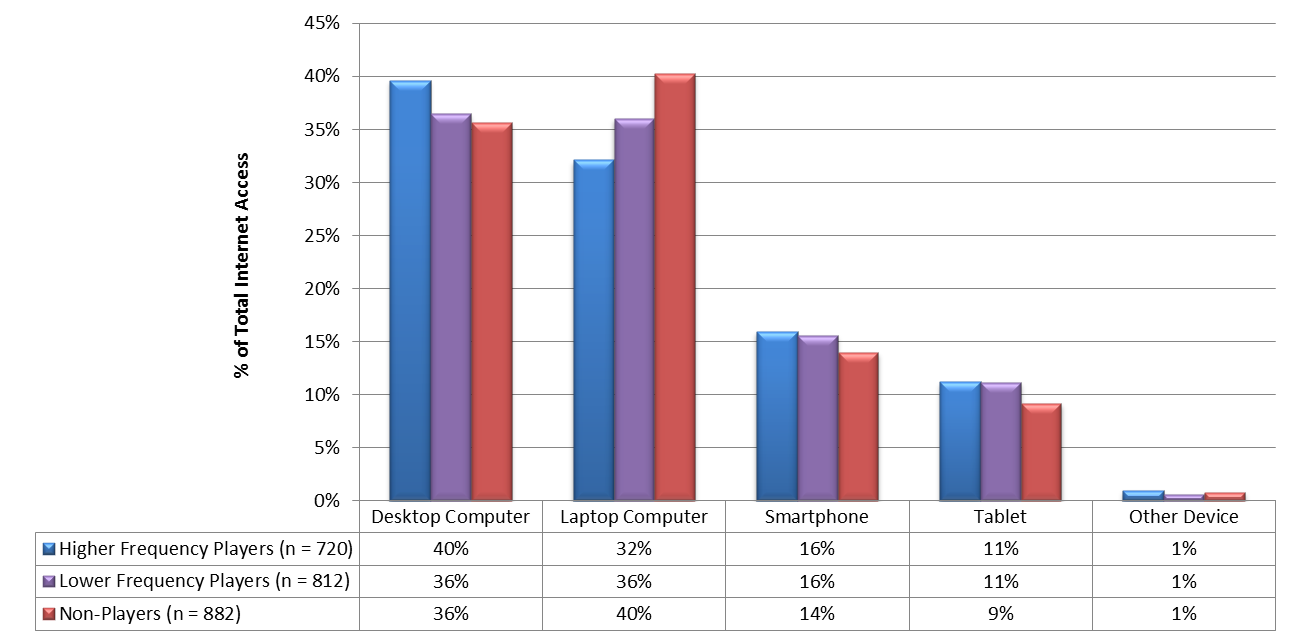 *N
*N
*H
*N
*H,L
* Statistically significant difference when compared to the corresponding segment (H = High Frequency Players, L = Low Frequency Players, N = Non-Players), p ≤ .05
When accessing the Internet for personal use, what percent of the time do you use each of the following: (Total must be equal to 100%)
Draft – MSLA Proprietary
Section 2: Lifestyle
Devices Own
Laptop computers lead the list of devices owned with smartphone penetration almost as high. 
 Tablets, large flat screen TV’s, and smart TVs are more common with Lottery Players than non-players.
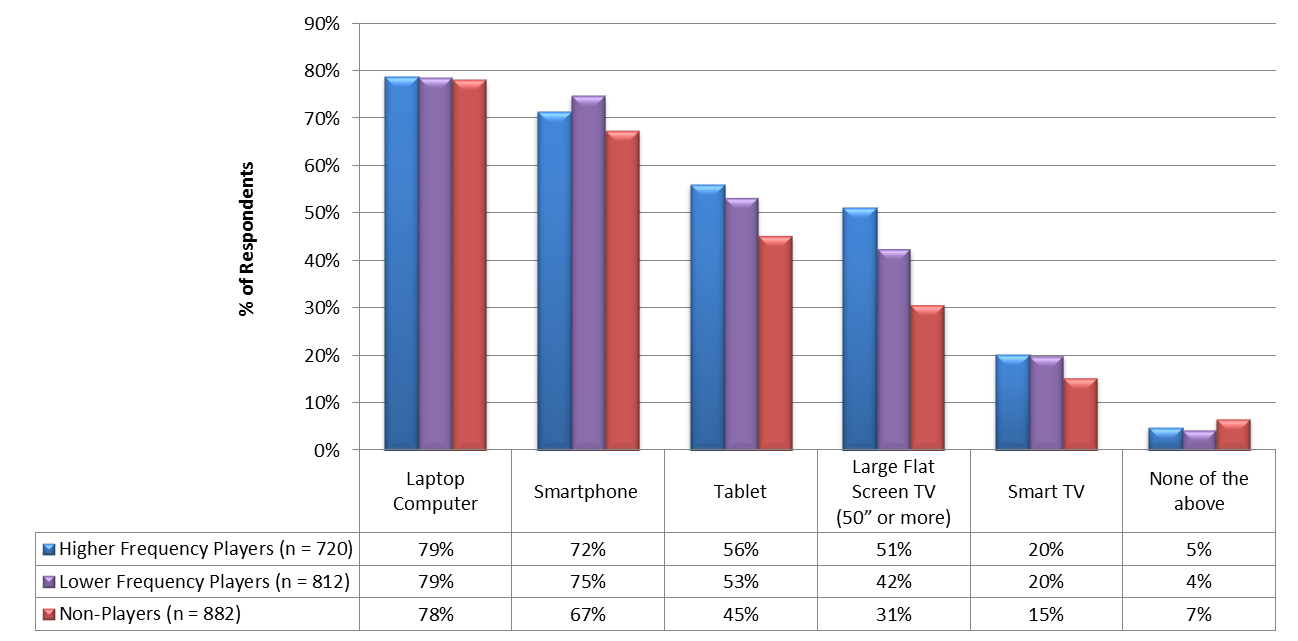 *N
*L,N
*N
*N
*N
*N
*N
* Statistically significant difference when compared to the corresponding segment (H = High Frequency Players, L = Low Frequency Players, N = Non-Players), p ≤ .05
Which of the following devices do you own? (Check all that apply)
Section 2: Lifestyle
Draft – MSLA Proprietary
Television Programs Watched
Slide 1 of 2
Lottery players tend to watch more TV across all types with comedy, drama, movies and news being the most popular.
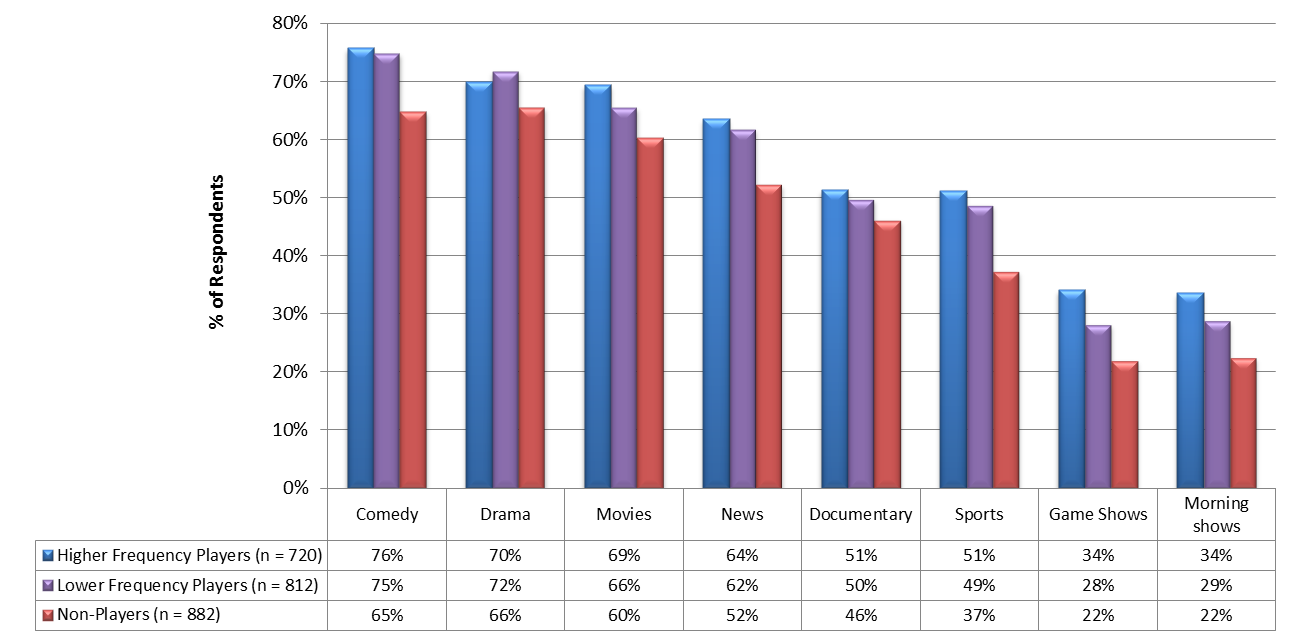 Chart is continued on next slide 
*N
*N
*N
*L,N
*L,N
*N
*N
*N
*N
*N
*N
*N
*N
*N
* Statistically significant difference when compared to the corresponding segment (H = High Frequency Players, L = Low Frequency Players, N = Non-Players), p ≤ .05
What types of television programs do you usually watch? (Check all that apply)
Section 2: Lifestyle
Draft – MSLA Proprietary
Television Programs Watched
Slide 2 of 2
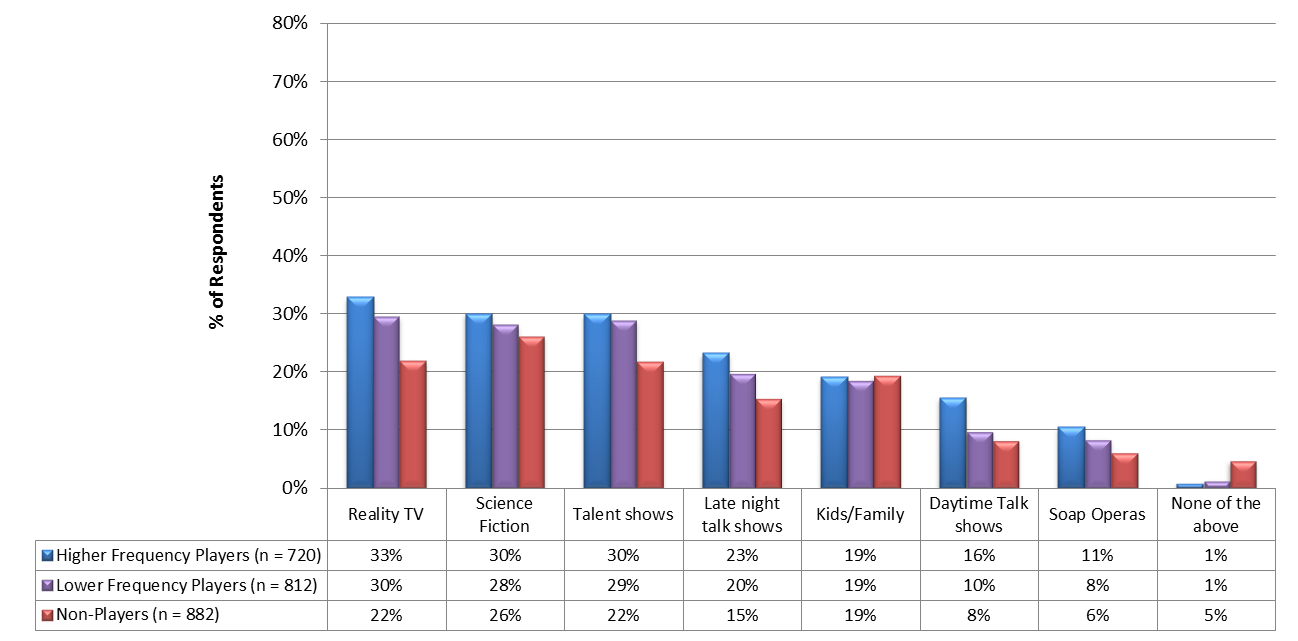 *N
*N
*L,N
*N
*N
*N
*N
*N
* Statistically significant difference when compared to the corresponding segment (H = High Frequency Players, L = Low Frequency Players, N = Non-Players), p ≤ .05
What types of television programs do you usually watch? (Check all that apply)
Draft – MSLA Proprietary
Section 2: Lifestyle
Social Media Websites Visited Regularly
Facebook dominates the social media category followed by YouTube.  
 Slightly fewer non-players use social media.
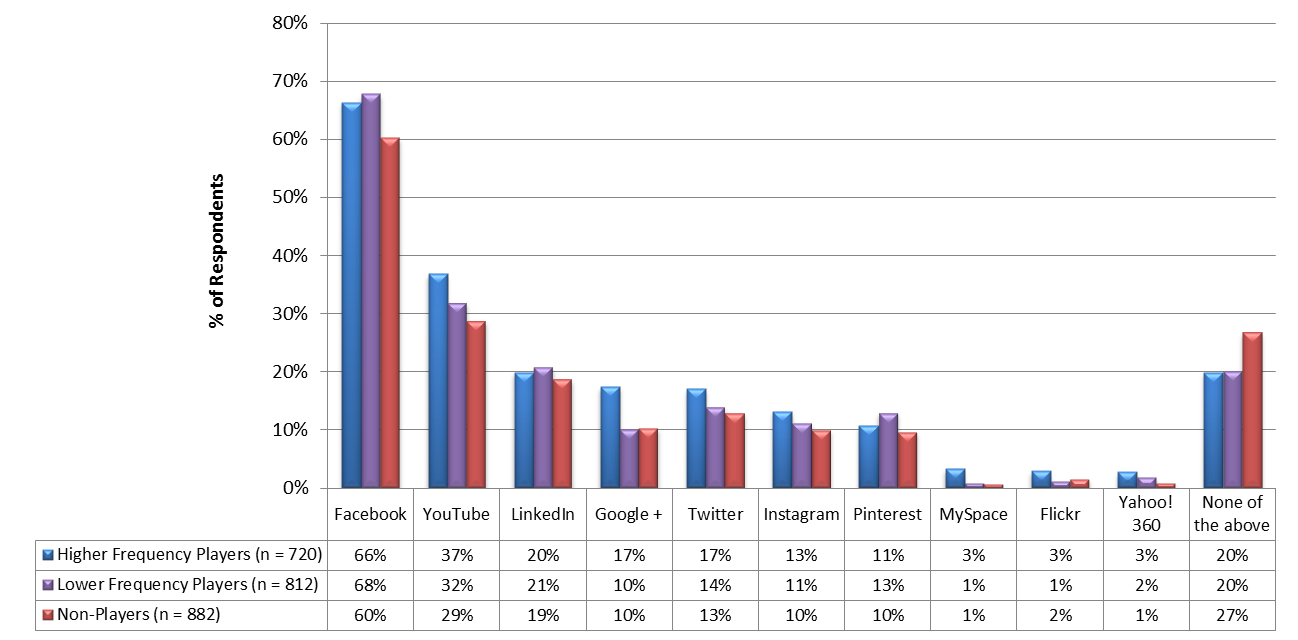 *N
*N
*L,N
*L,N
*N
*N
*N
*H,L
* Statistically significant difference when compared to the corresponding segment (H = High Frequency Players, L = Low Frequency Players, N = Non-Players), p ≤ .05
22. Which of the following social media websites do visit regularly? (Check all that apply.)
Draft – MSLA Proprietary
Section 2: Lifestyle
Shopping (in the past 30 days)
Shopping location is lead by supermarkets and superstores for all segments.  
 More Lottery players shop at convenience stores and specialty stores than non-players.
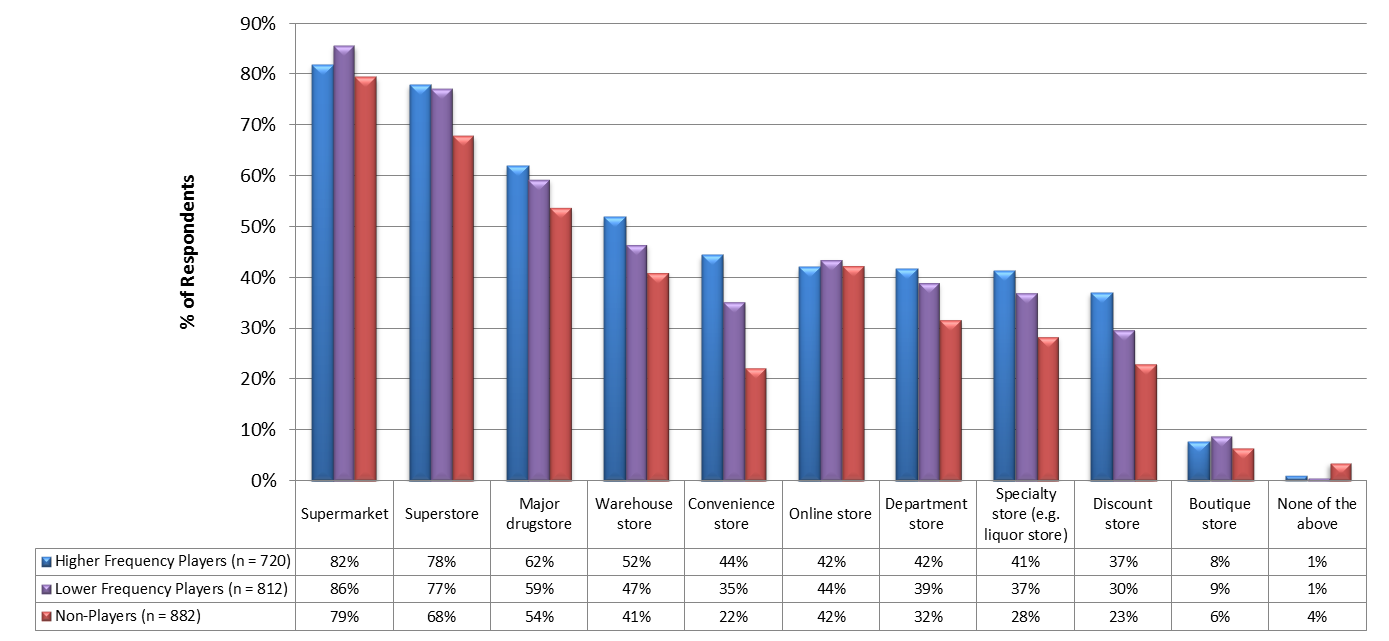 *L,N
*L,N
*L,N
*N
*N
*N
*N
*N
*N
*N
*N
*N
*N
*N
*N
* Statistically significant difference when compared to the corresponding segment (H = High Frequency Players, L = Low Frequency Players, N = Non-Players), p ≤ .05
Where have you personally shopped in the past 30 days? (Check all that apply)
Draft – MSLA Proprietary
Section 2: Lifestyle
Type of Car
The type of car driven is dominated by sedans, followed by SUV/crossovers 
 Type of car is similar across all three market segments.
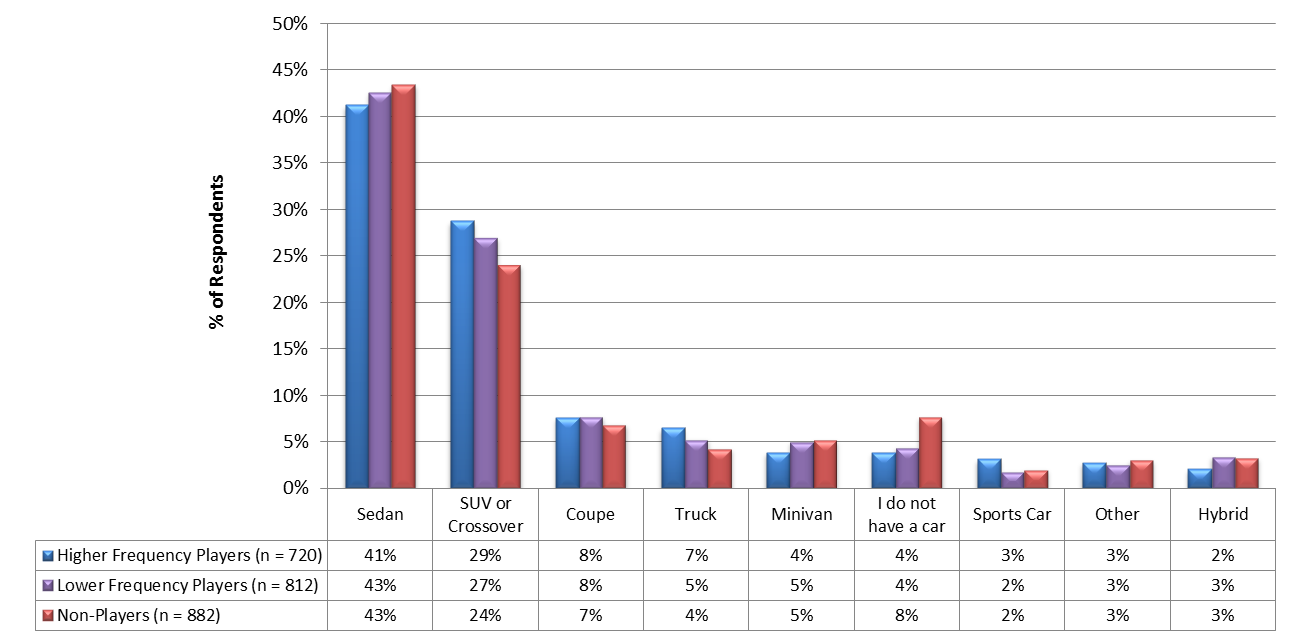 *N
*N
*L,H
* Statistically significant difference when compared to the corresponding segment (H = High Frequency Players, L = Low Frequency Players, N = Non-Players), p ≤ .05
What type of car do you drive?
Section 2: Lifestyle
Draft – MSLA Proprietary
Car Brand
Slide 1 of 2
Toyota, Honda and Ford are the top three car brands with non-players strongly preferring Toyota.
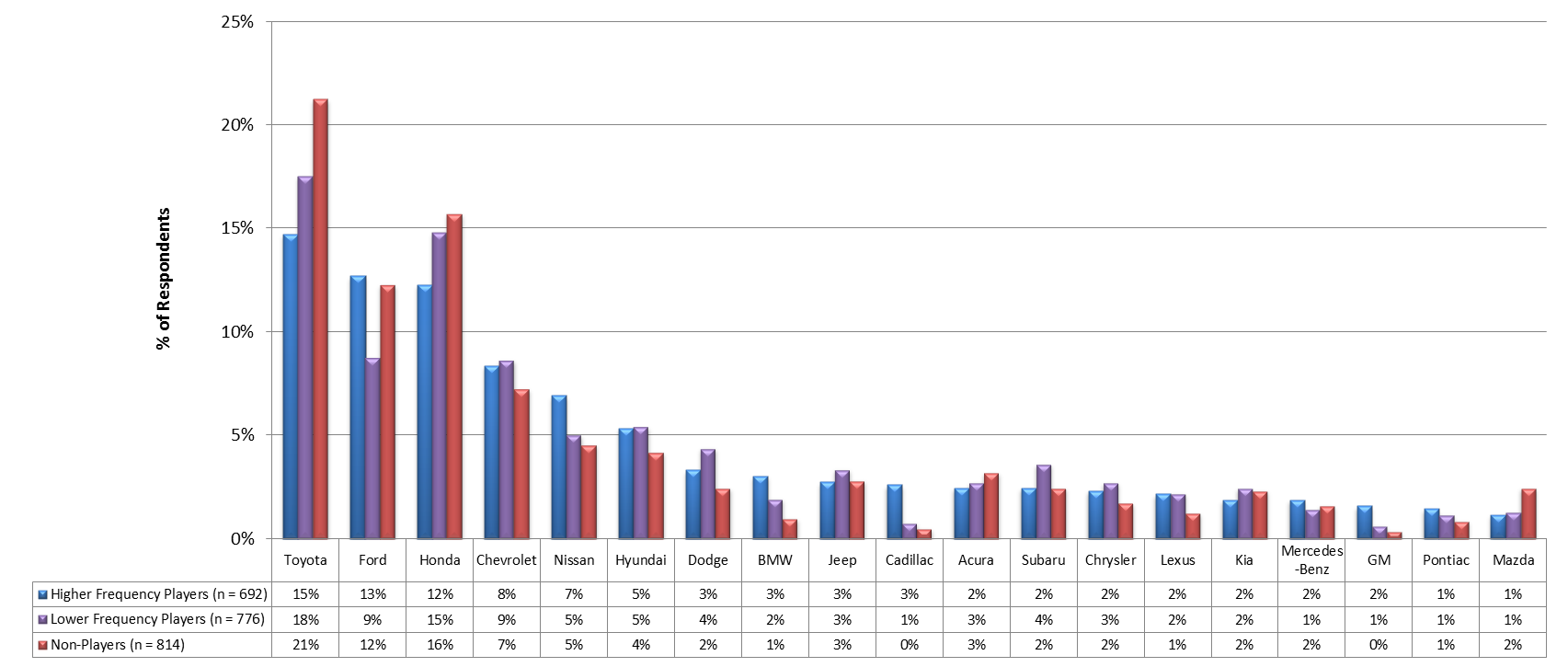 Chart is continued on next slide 
*L
*L
*H
* Statistically significant difference when compared to the corresponding segment (H = High Frequency Players, L = Low Frequency Players, N = Non-Players), p ≤ .05
What brand is your primary car?
Section 2: Lifestyle
Draft – MSLA Proprietary
Car Brand
Slide 2 of 2
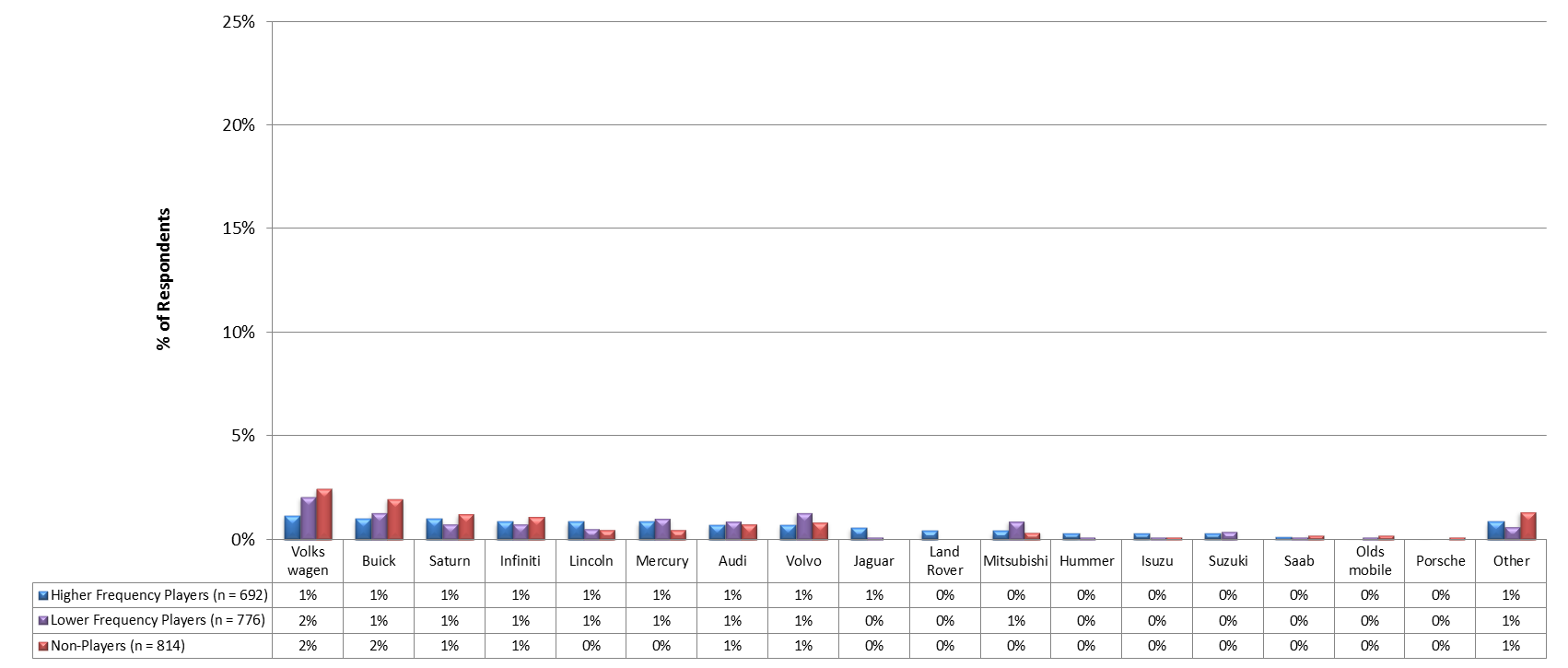 What brand is your primary car?
Draft – MSLA Proprietary
3
Gaming/Gambling Potential Assessment
Draft – MSLA Proprietary
Section 3: Gaming/Gambling Potential Assessment
Risk Meter
When looking at individual traits that relate to risk taking, Lottery players score High than non-players across every category.
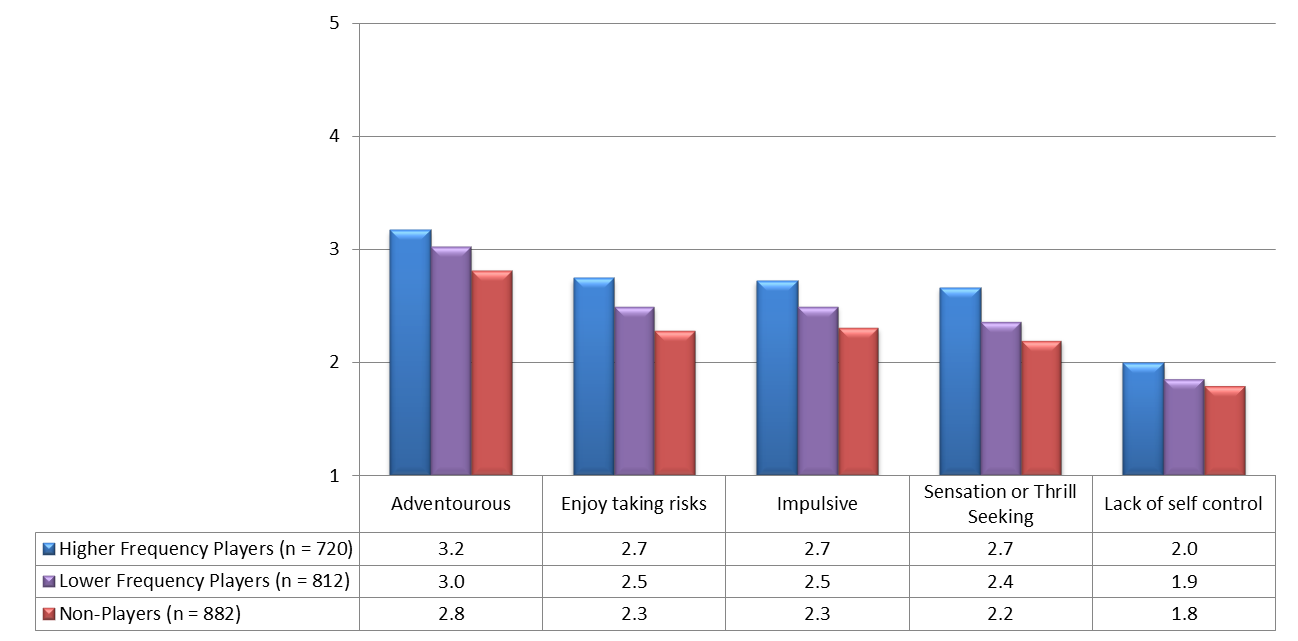 *N, L
*N
*N, L
*N, L
*N, L
*N, L
*N, L
*N
*N
*N
*N
* Statistically significant difference when compared to the corresponding segment (H = High Frequency Players, L = Low Frequency Players, N = Non-Players), p ≤ .05
How well does each of the following traits describe you?
Draft – MSLA Proprietary
Section 3: Gaming/Gambling Potential Assessment
Gaming/Gambling Tendency
When looking at individual traits that relate to gaming tendencies, Lottery players score higher than non-players across every category especially in their enjoyment of gambling, participation in raffles and betting on games/sports.
 The smallest gaps between players and non-players were “I enjoy playing games” and “I consider myself lucky”
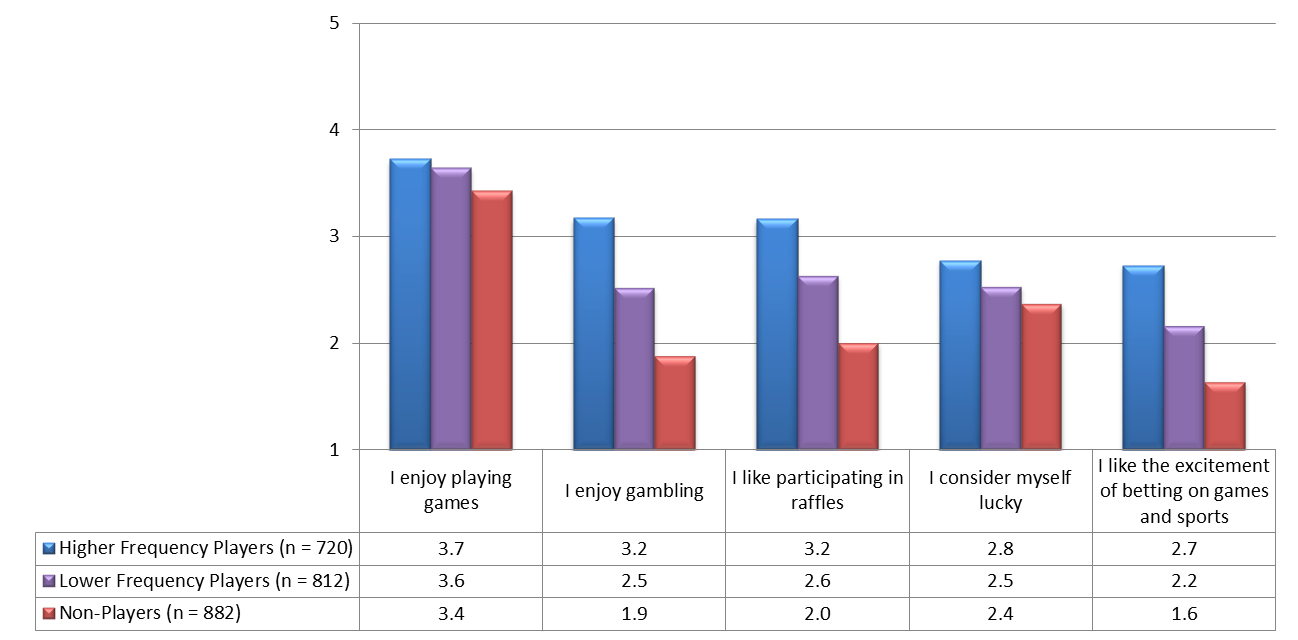 *N, L
*N
*N, L
*N, L
*N
*N, L
*N, L
*N
*N
*N
*N
*N
* Statistically significant difference when compared to the corresponding segment (H = High Frequency Players, L = Low Frequency Players, N = Non-Players), p ≤ .05
How well does each of the following statements describe you?
Draft – MSLA Proprietary
Section 3: Gaming/Gambling Potential Assessment
Maryland Lottery Perception
The perception of the Maryland Lottery is lower with the non-players across all statements particularly in their view that it is “fun and exciting” and “encourages responsible gaming”.
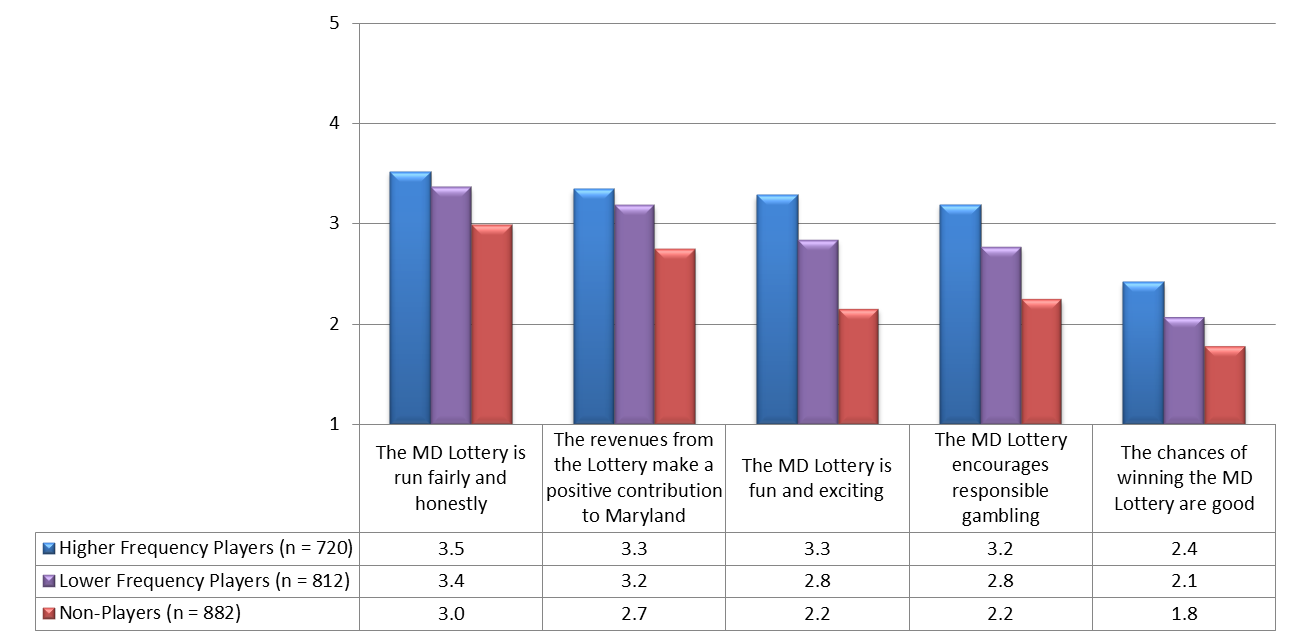 *N, L
*N
*N, L
*N, L
*N, L
*N, L
*N, L
*N
*N
*N
*N
*N
* Statistically significant difference when compared to the corresponding segment (H = High Frequency Players, L = Low Frequency Players, N = Non-Players), p ≤ .05
How well does each of the following statements describe your perception of the Maryland Lottery?
Draft – MSLA Proprietary
Section 3: Gaming/Gambling Potential Assessment
Total Gaming Potential Score(Out of a possible 100 points)
When looking at the gaming potential of the three market segments, they follow a logical progression from the high frequency players to non-players.
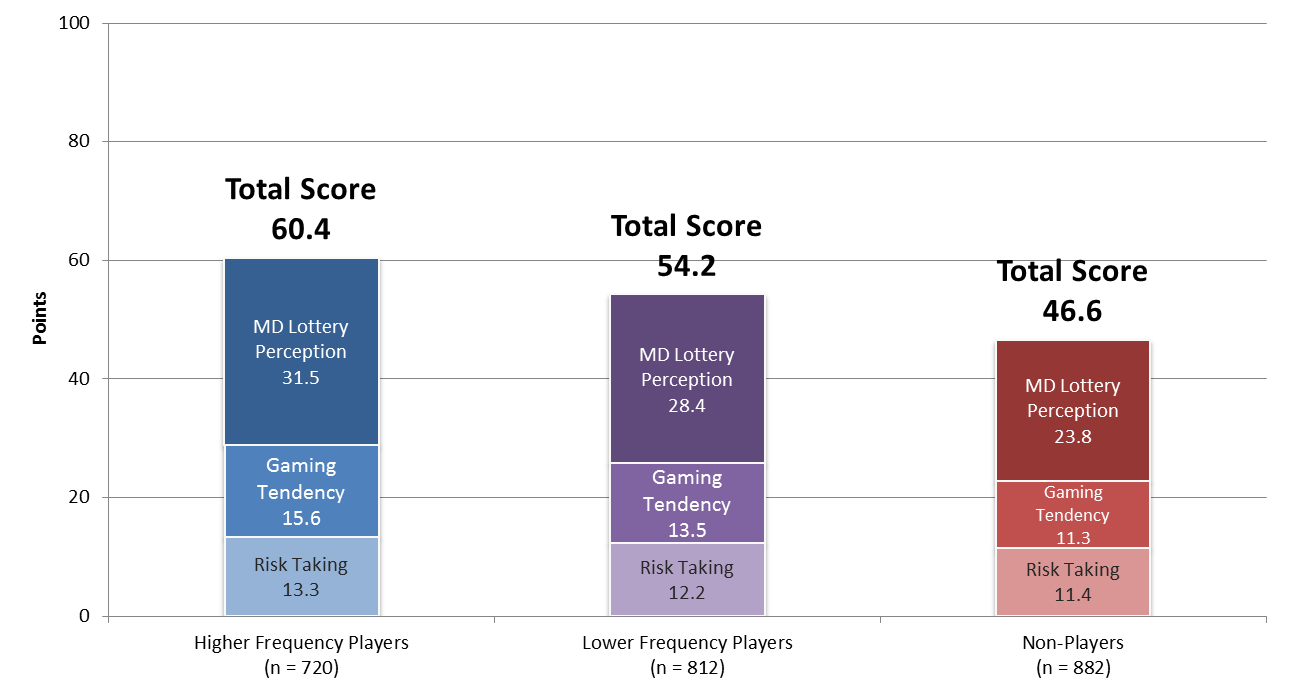 *N, L
*N
* Statistically significant difference when compared to the corresponding segment (H = High Frequency Players, L = Low Frequency Players, N = Non-Players), p ≤ .05
How well does each of the following traits describe you?
How well does each of the following statements describe you?
How well does each of the following statements describe your perception of the Maryland Lottery?
Section 3: Gaming/Gambling Potential Assessment
Draft – MSLA Proprietary
Gaming/Gambling Activities (Past 12 Months)
Slide 1 of 2
Almost half of the Lottery players have participated in raffles and over one third of the high frequency players gamble at Maryland casinos.
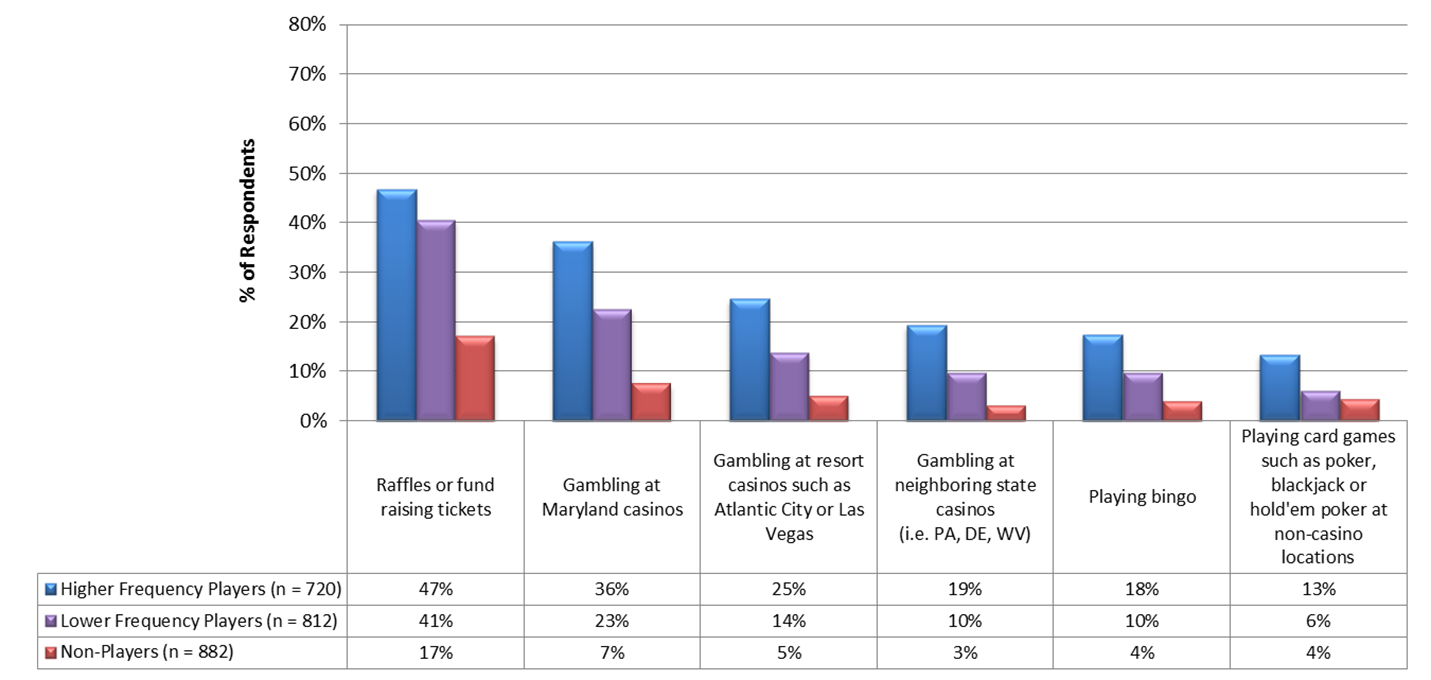 Chart is continued on next slide 
*L,N
*L,N
*L,N
*L,N
*L,N
*L,N
*N
*N
*N
*N
*N
* Statistically significant difference when compared to the corresponding segment (H = High Frequency Players, L = Low Frequency Players, N = Non-Players), p ≤ .05
In the past 12 months, have you spent any money on any of the following activities?
Section 3: Gaming/Gambling Potential Assessment
Draft – MSLA Proprietary
Gaming/Gambling Activities (Past 12 Months)
Slide 1 of 2
Seventy percent of the non-lottery players do not participate in any gaming/gambling activities
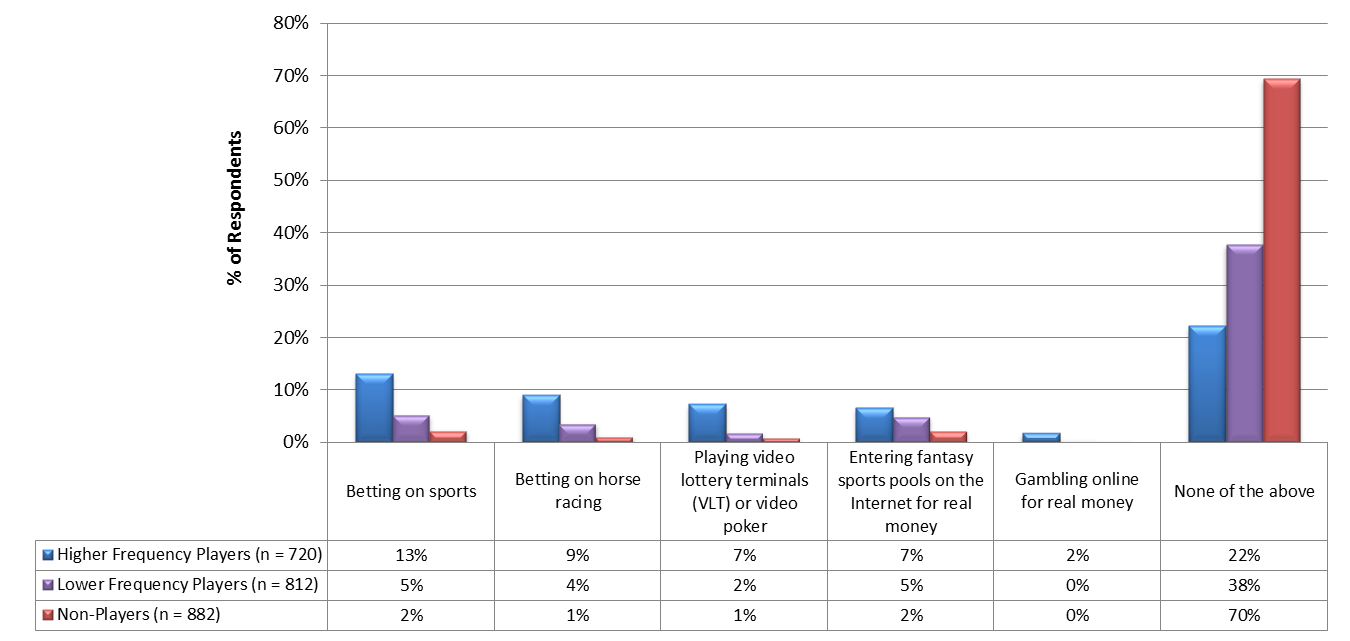 *L,N
*L,N
*N
*N
*H
*N
*H,L
* Statistically significant difference when compared to the corresponding segment (H = High Frequency Players, L = Low Frequency Players, N = Non-Players), p ≤ .05
In the past 12 months, have you spent any money on any of the following activities?
Draft – MSLA Proprietary
4A
Lottery Player Behaviors
Draft – MSLA Proprietary
Section 4A: Lottery Player Behaviors
Games Played
Jackpot games are played evenly by high and low frequency players. 
 Two thirds of high frequency players buy scratch-offs.
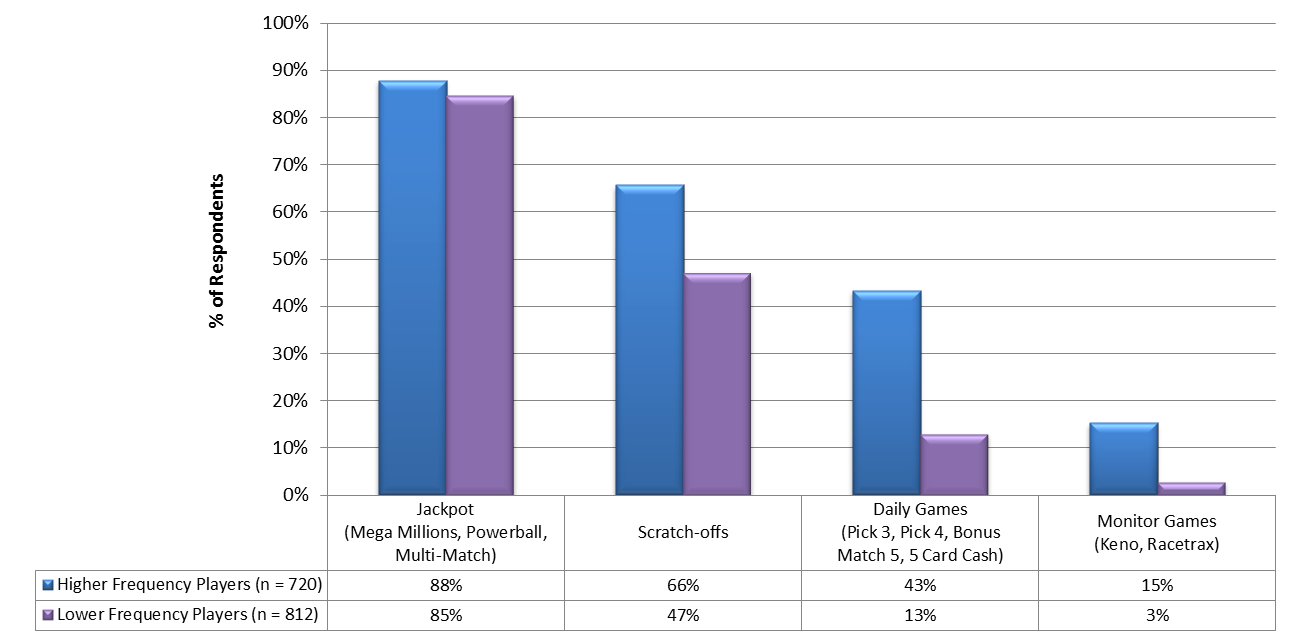 *L
*L
*L
* Statistically significant difference when compared to the corresponding segment (H = High Frequency Players, L = Low Frequency Players, N = Non-Players), p ≤ .05
Which of the following Maryland Lottery games have you purchased and played in the past 12 months?
Draft – MSLA Proprietary
Section 4A: Lottery Player Behaviors
Annual Lottery Expenditure per Game
In total, the average annual lottery spend per player is $789 for high frequency players and $73 for low frequency players.
 The Daily Games player segment leads the average annual spend for high volume players with $443 per year.
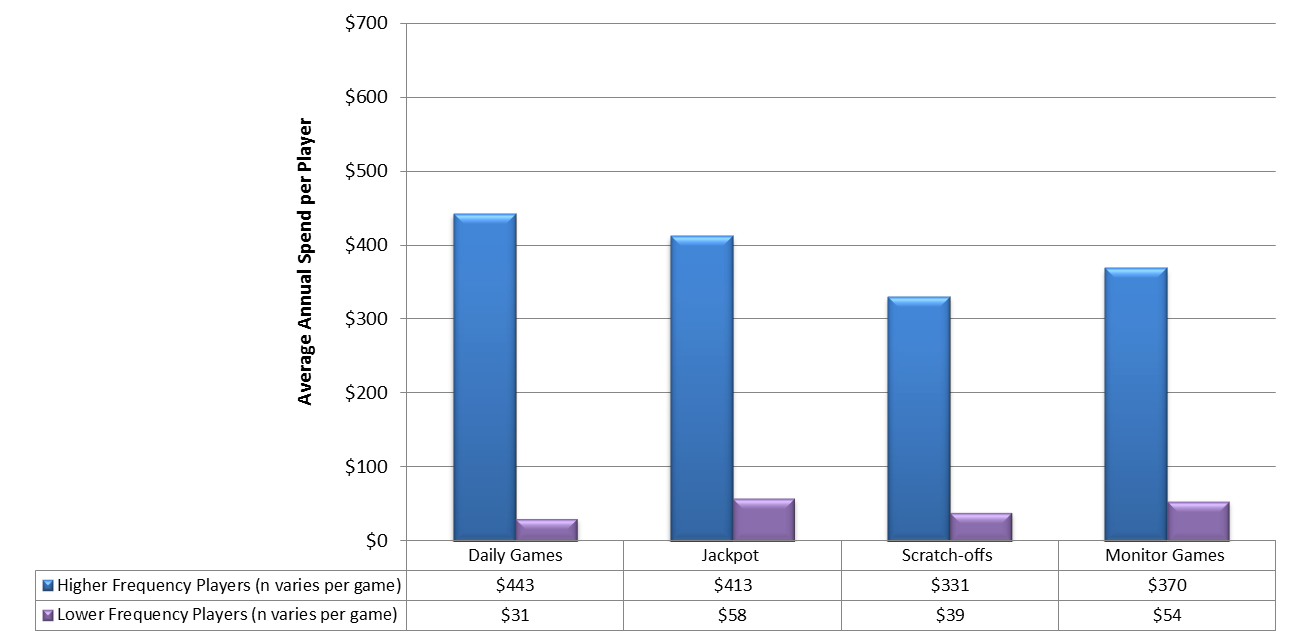 *L
*L
*L
*L
* Statistically significant difference when compared to the corresponding segment (H = High Frequency Players, L = Low Frequency Players, N = Non-Players), p ≤ .05
In the past 12 months, approximately how much did you spend on playing each of the following Maryland Lottery games?
Draft – MSLA Proprietary
Section 4A: Lottery Player Behaviors
Frequency of Play per Game
More than half of Maryland Lottery players play at least monthly.
 The daily games player segment has the highest percentage of ‘daily’ players
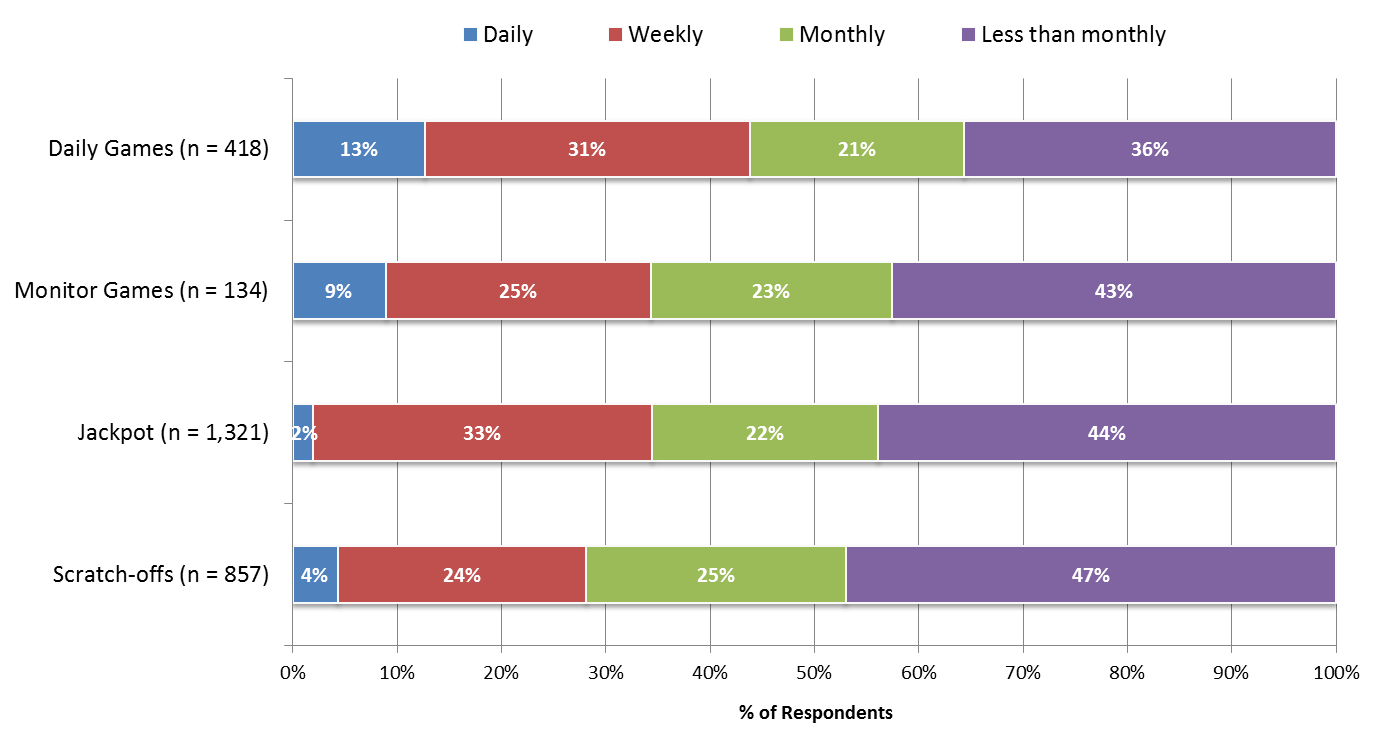 How often do you play each of the following Maryland Lottery games?
Section 4A: Lottery Player Behaviors
Draft – MSLA Proprietary
Reasons for Playing the Lottery
Slide 1 of 2
The main reasons for playing the lottery are “for a chance to win big”, “when the jackpot is high” and “to win a little bit of money”.
 The top reason for low frequency players is “when the jackpot is high”
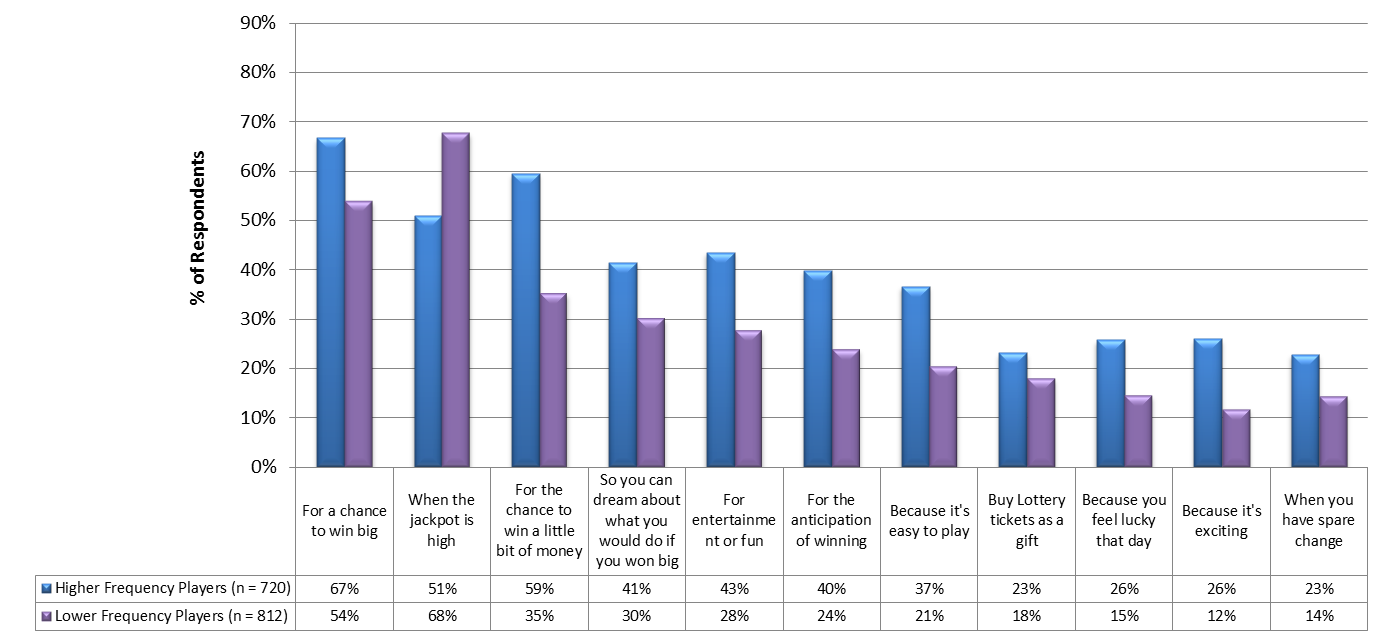 Chart is continued on next slide 
*L
*L
*L
*L
*L
*L
*L
*L
*L
*L
*H
* Statistically significant difference when compared to the corresponding segment (H = High Frequency Players, L = Low Frequency Players, N = Non-Players), p ≤ .05
Please check the reasons why you play the Lottery. (Check all that apply)
Section 4A: Lottery Player Behaviors
Draft – MSLA Proprietary
Reasons for Playing the Lottery
Slide 2 of 2
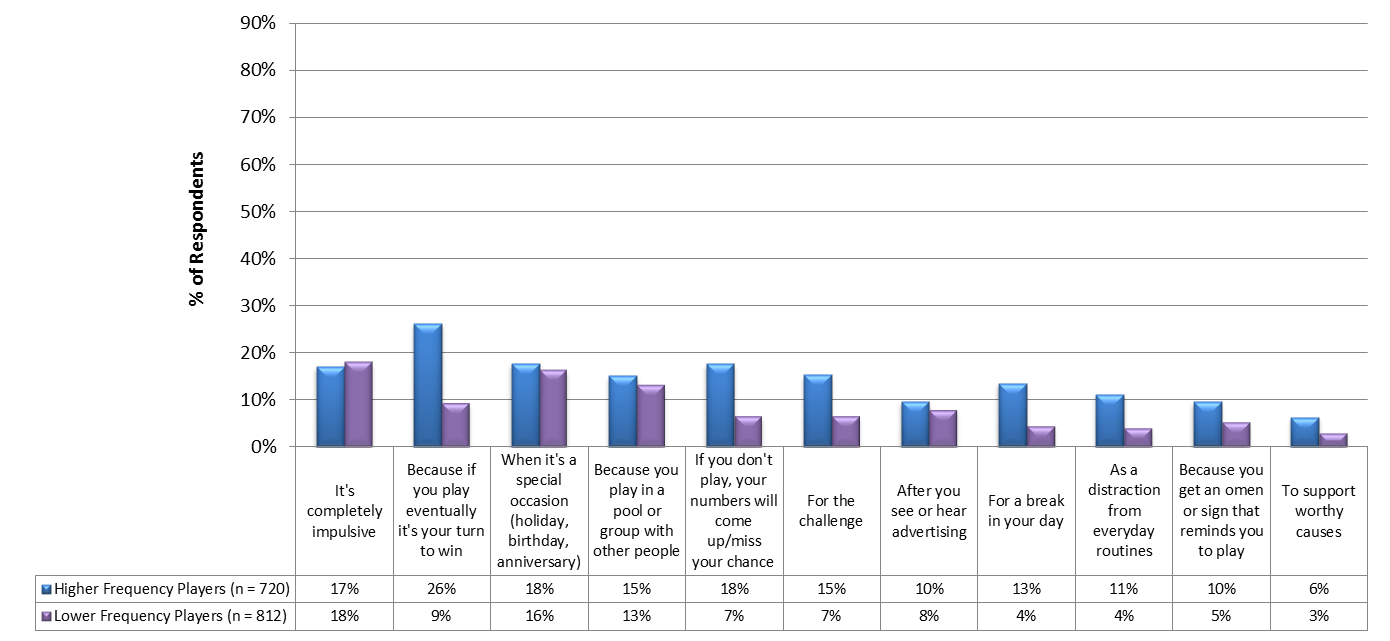 *L
*L
*L
*L
*L
*L
*L
* Statistically significant difference when compared to the corresponding segment (H = High Frequency Players, L = Low Frequency Players, N = Non-Players), p ≤ .05
Please check the reasons why you play the Lottery. (Check all that apply)
Draft – MSLA Proprietary
Section 4A: Lottery Player Behaviors
Location for Purchasing Lottery Games
Lottery game purchases are most often in convenience stores, grocery stores or liquor stores.
 Fewer low frequency players are purchasing Lottery games from grocery store and liquor stores than  high frequency players
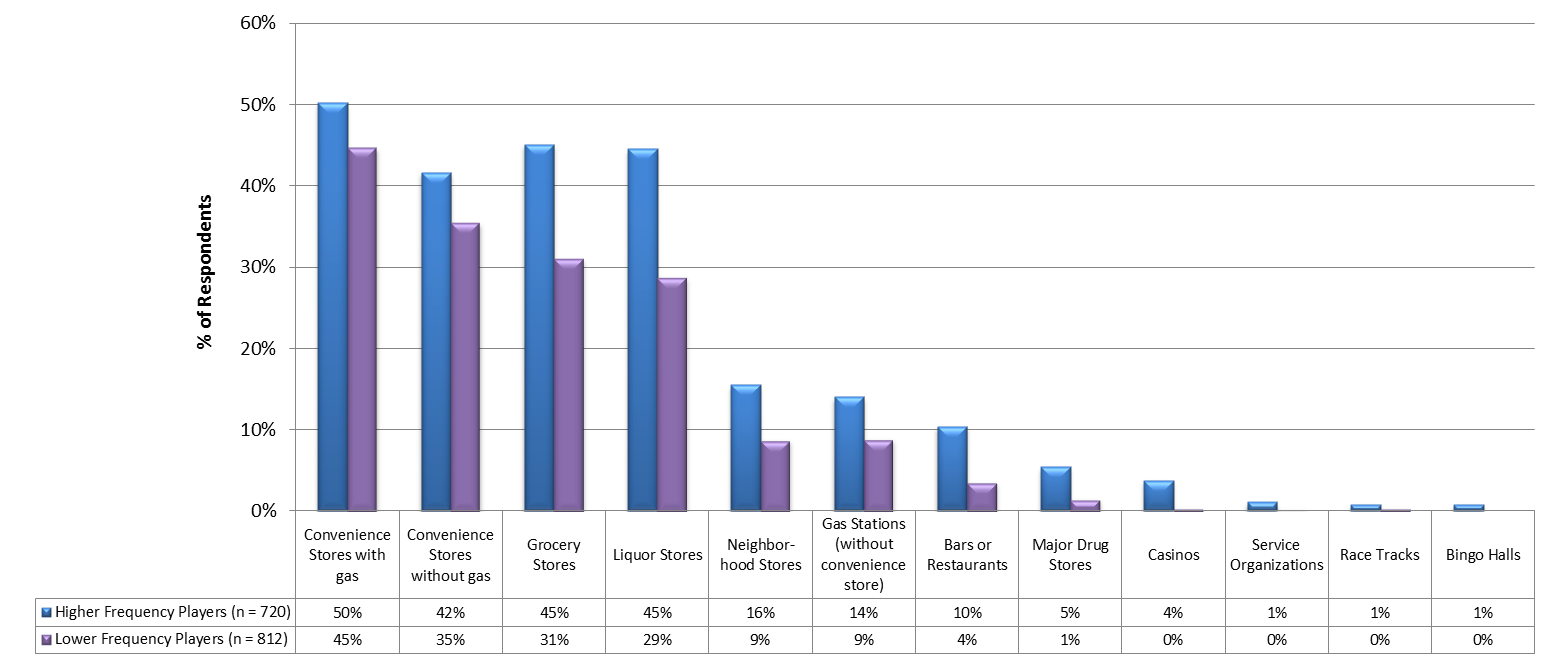 *L
*L
*L
*L
*L
*L
*L
*L
*L
* Statistically significant difference when compared to the corresponding segment (H = High Frequency Players, L = Low Frequency Players, N = Non-Players), p ≤ .05
Where do you typically purchase Maryland Lottery games? (Check all that apply)
Draft – MSLA Proprietary
Section 4A: Lottery Player Behaviors
Familiarity with My Lottery Rewards Program
Twenty percent of high frequency players are enrolled in My Lottery Rewards. 
 Three quarters of low frequency players have never heard of the program.
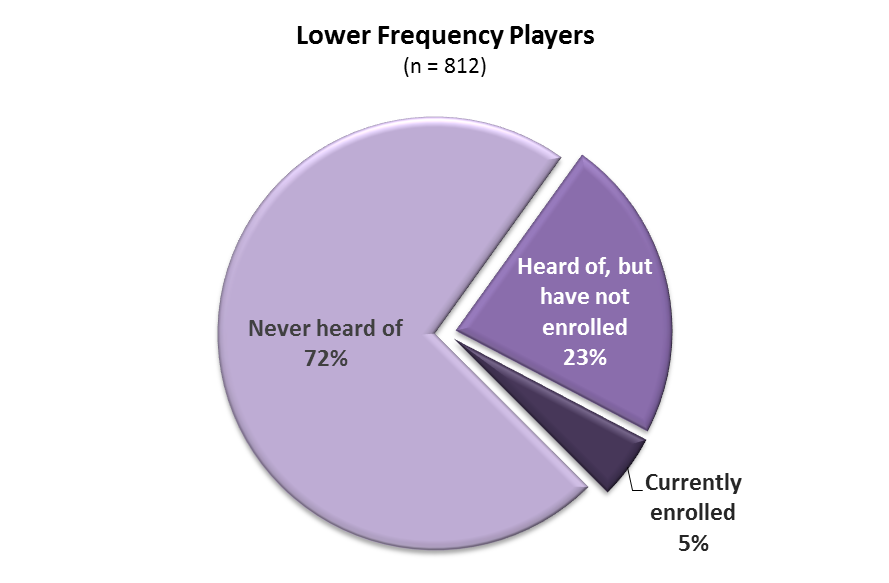 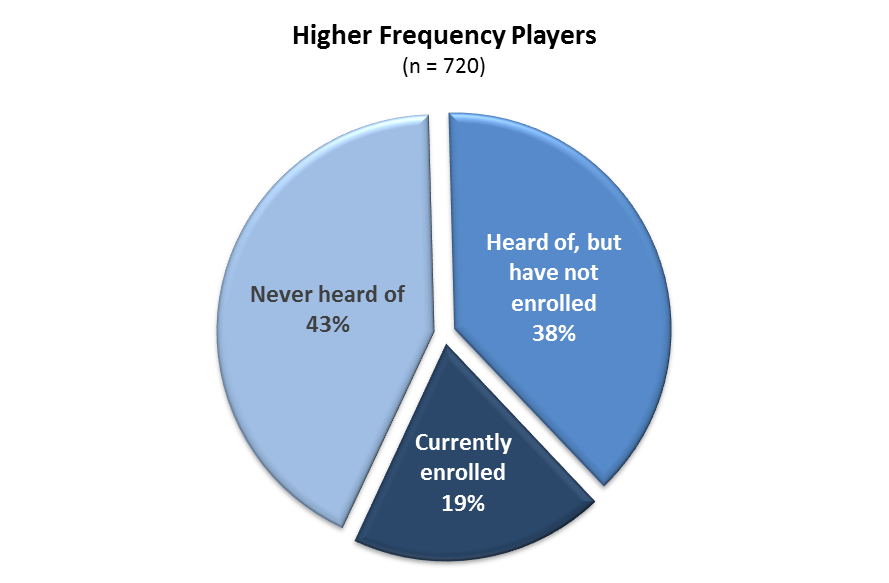 *L
*H
*L
* Statistically significant difference when compared to the corresponding segment (H = High Frequency Players, L = Low Frequency Players, N = Non-Players), p ≤ .05
How familiar are you with the My Lottery Rewards program?
Draft – MSLA Proprietary
Section 4A: Lottery Player Behaviors
Reasons Have Not Enrolled in My Lottery Rewards Program
Not feeling they would accumulate enough points to redeem anything they want is the leading reason for not enrolling.
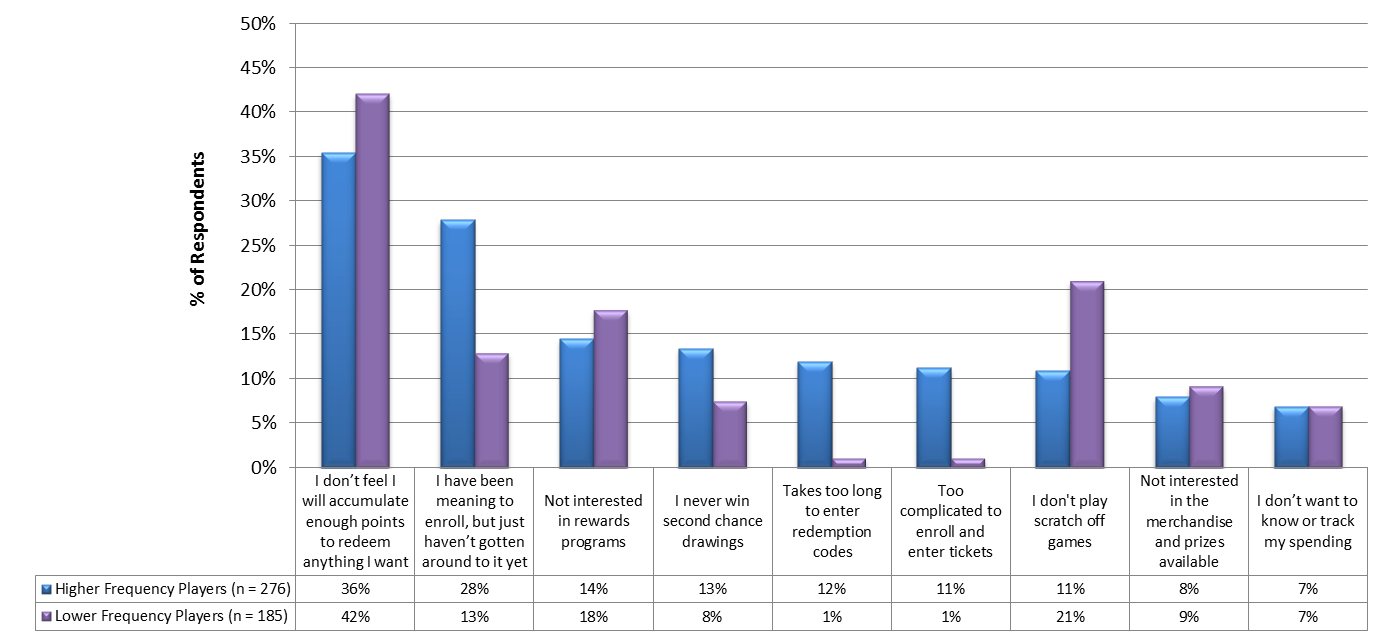 *L
*L
*L
*L
*L
*H
* Statistically significant difference when compared to the corresponding segment (H = High Frequency Players, L = Low Frequency Players, N = Non-Players), p ≤ .05
Why haven’t you enrolled in the My Lottery Rewards program? (Check all that apply)
Draft – MSLA Proprietary
4B
Lottery Non-Player Behaviors
Section 4B: Lottery Non-Player Behaviors
Draft – MSLA Proprietary
Reasons for Not Playing the Lottery
Slide 1 of 2
The main reasons for not playing the lottery are “It’s a waste of money” and “Odds of winning are poor”.
 15% of non-players are “morally opposed”
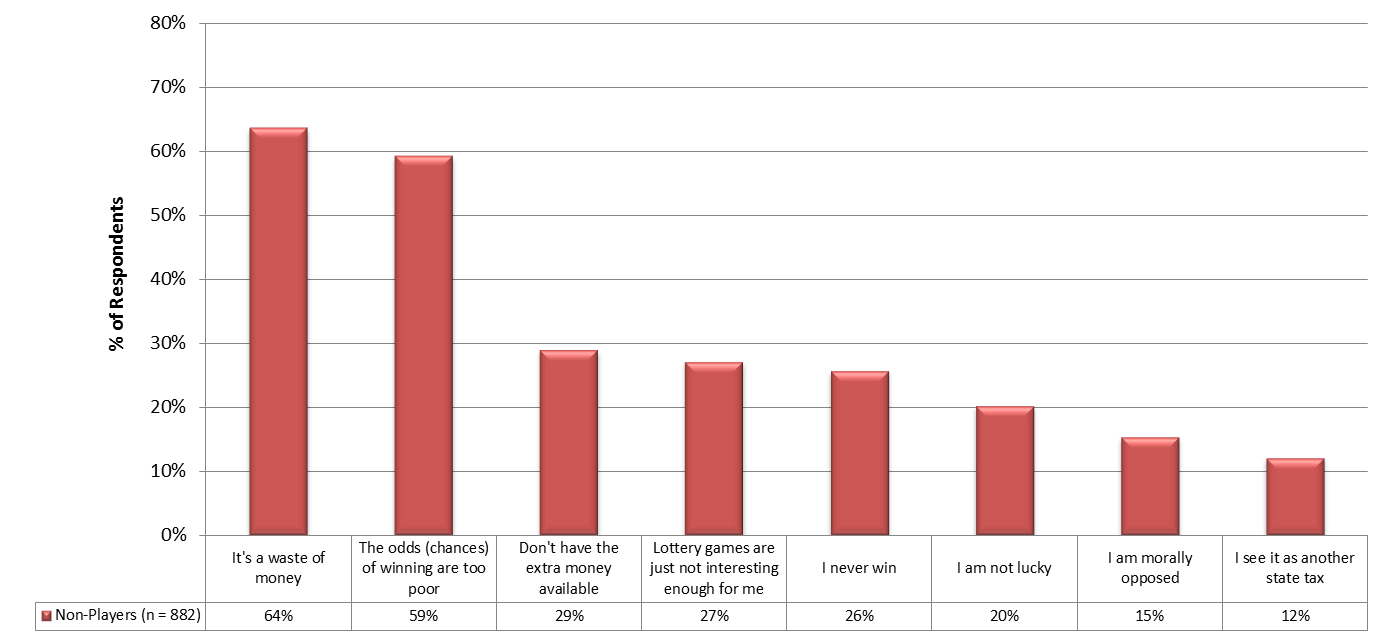 Chart is continued on next slide 
Please check the reasons why you don’t play the Lottery. (Check all that apply)
Section 4B: Lottery Non-Player Behaviors
Draft – MSLA Proprietary
Reasons for Not Playing the Lottery
Slide 2 of 2
Only 2% of non-players don’t play because they cannot use a debit card.
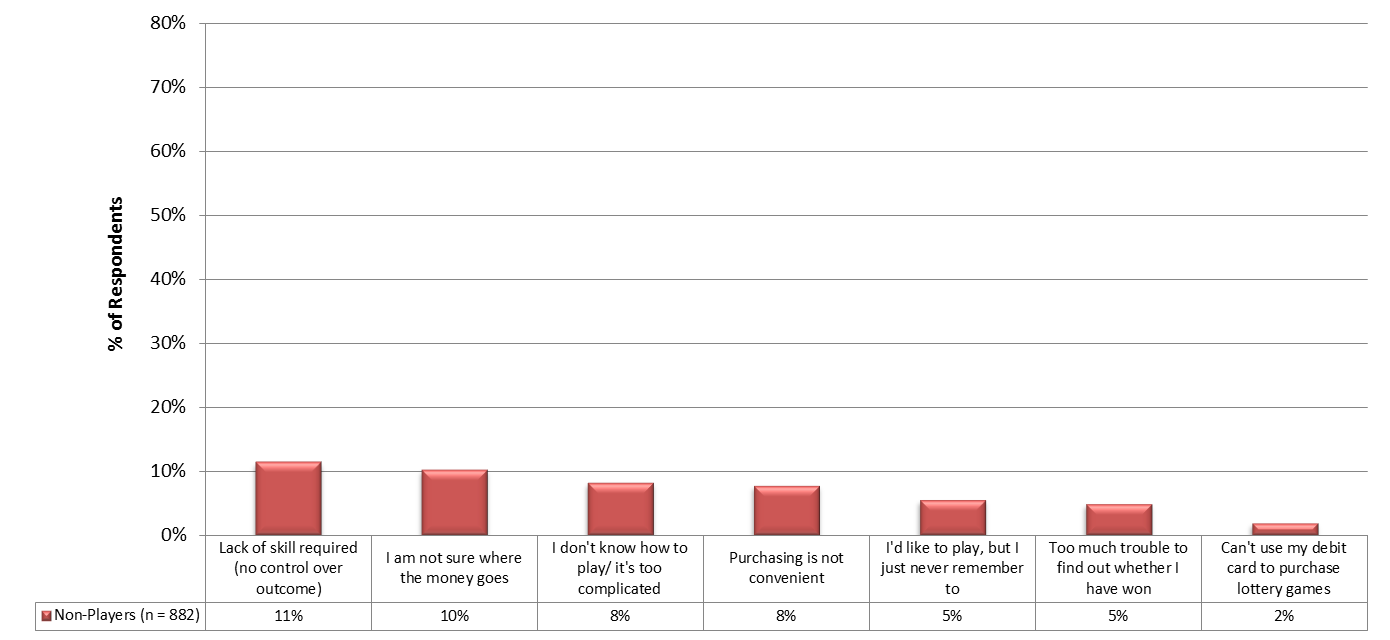 Please check the reasons why you don’t play the Lottery. (Check all that apply)
Draft – MSLA Proprietary
Section 4B: Lottery Non-Player Behaviors
Familiarity with the Lottery per Game
Game awareness among non-players is highest for Scracth-off and Jackpot.
 24% of non-players have never heard of Monitor games and 18% have never heard of Daily games.
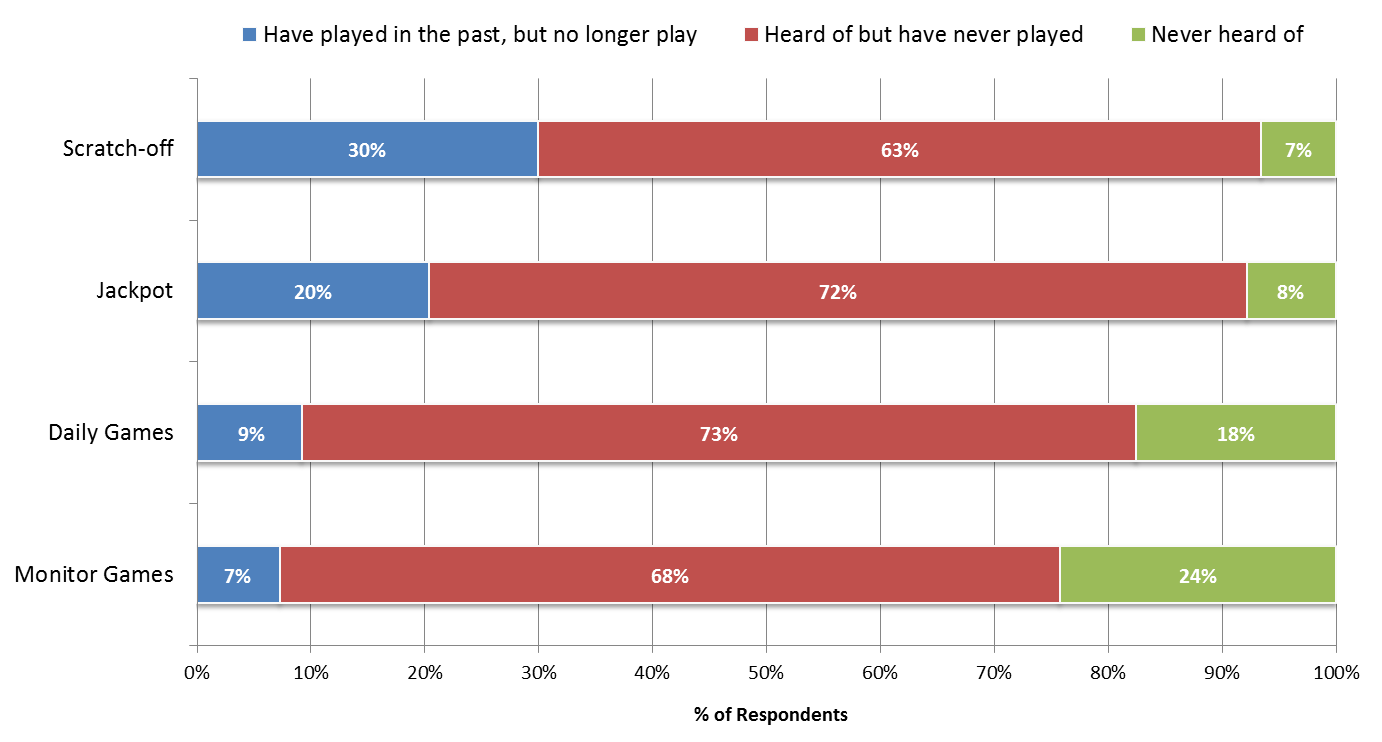 How familiar are you with each of the following games?
Draft – MSLA Proprietary
4B
New Games
Section 5: New Games
Draft – MSLA Proprietary
Interest LevelNew Themed Scratch-Off Games
Magic 8 Ball was the preferred choice for a new themed scratch-off while Duck Dynasty was the least preferred.
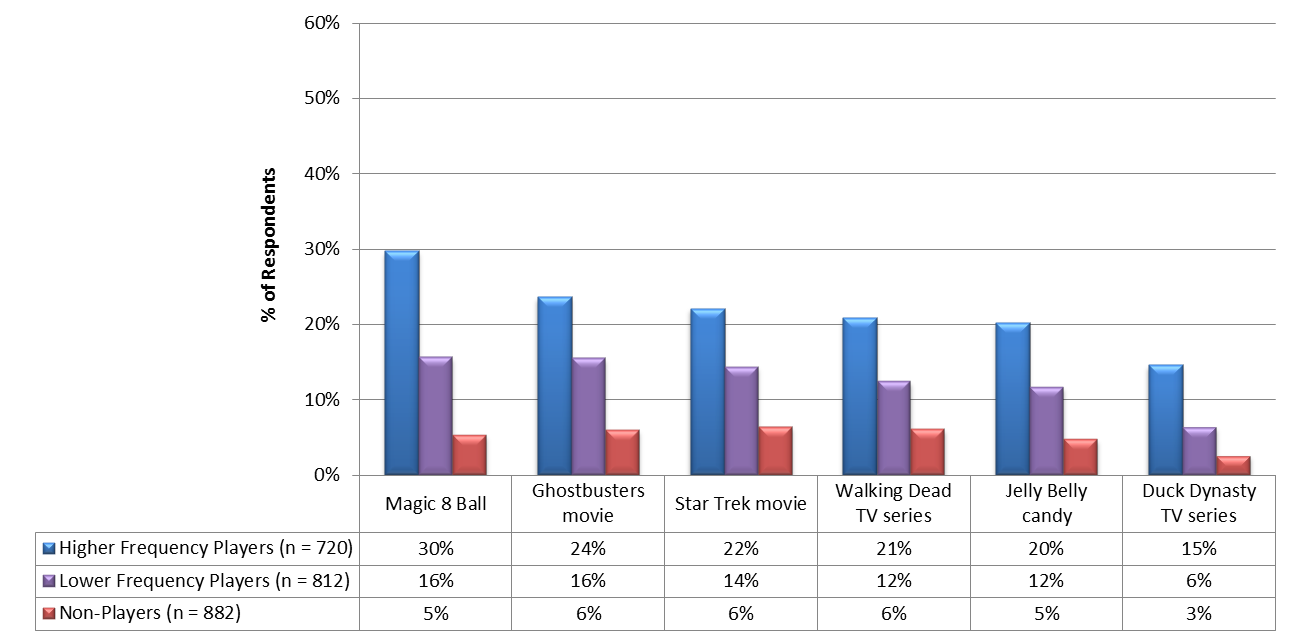 % Rated 4 or 5
(Scale: 1 = Not at all Interested, 5 = Extremely Interested)
*L,N
*L,N
*L,N
*L,N
*L,N
*L,N
*N
*N
*N
*N
*N
*N
* Statistically significant difference when compared to the corresponding segment (H = High Frequency Players, L = Low Frequency Players, N = Non-Players), p ≤ .05
How interested would you be in each of the following themed scratch-off games if they were offered by the Maryland Lottery?
Section 5: New Games
Draft – MSLA Proprietary
Interest Level New Themed Scratch-Off Games with Related Prizes
Of the new related prizes for themed scratch-offs, Home Depot was the favorite.
 21% of the non-player market segment would be interested in the Home Depot scratch-off game.
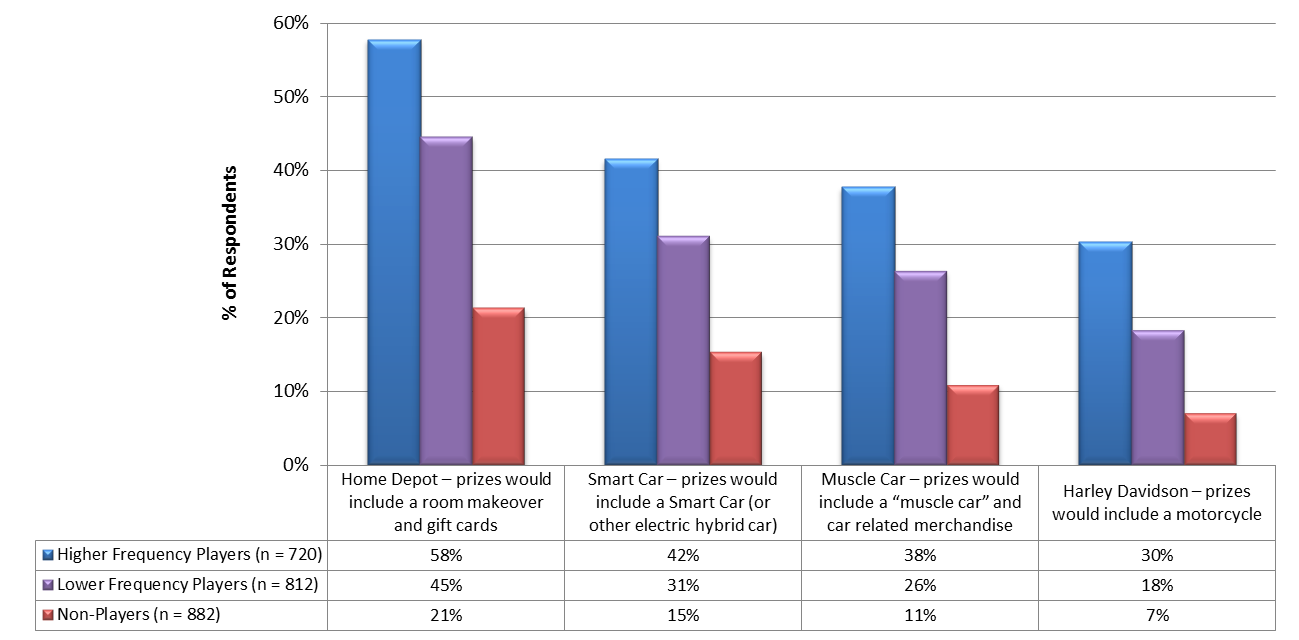 % Rated 4 or 5
(Scale: 1 = Not at all Interested, 5 = Extremely Interested)
*L,N
*L,N
*L,N
*L,N
*N
*N
*N
*N
* Statistically significant difference when compared to the corresponding segment (H = High Frequency Players, L = Low Frequency Players, N = Non-Players), p ≤ .05
How interested would you be in each of the following themed scratch-off games with related themed prizes if they were offered by the Maryland Lottery?
Section 5: New Games
Draft – MSLA Proprietary
Interest Level (% Rated 4 or 5 on a 1 – 5 Scale)New Themed Scratch-Off Games with 2nd Chance Online Games
The Frogger and Slingo games scored similarly with a third of the high frequency players being interested.
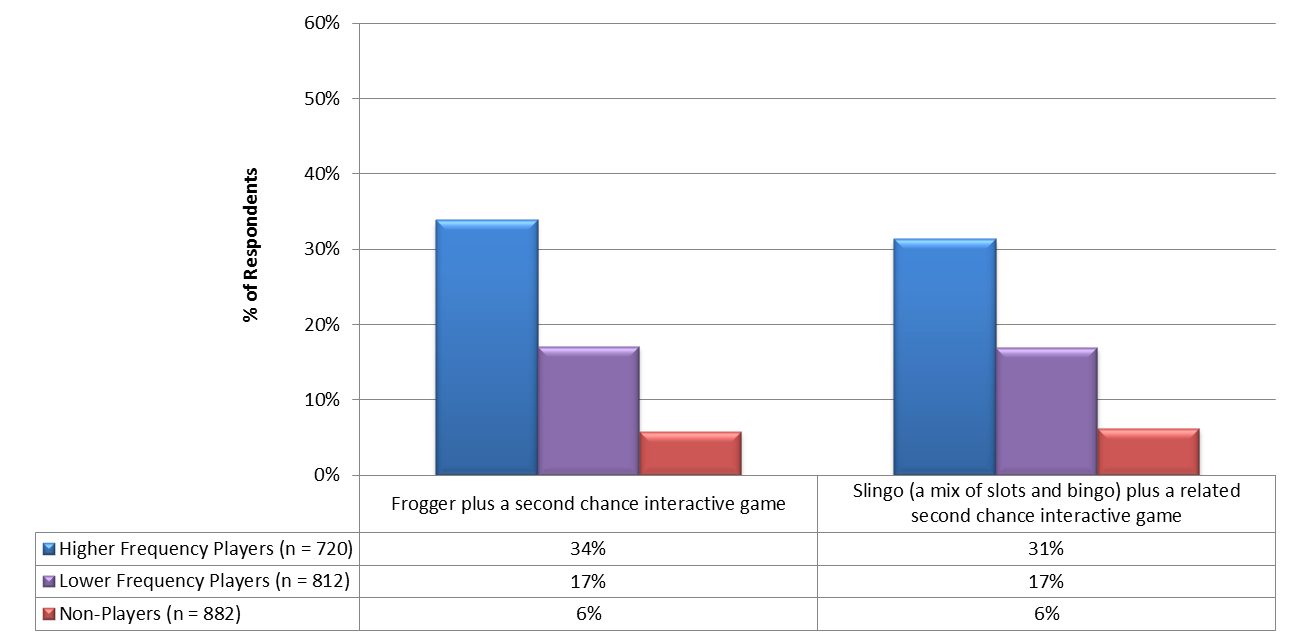 % Rated 4 or 5
(Scale: 1 = Not at all Interested, 5 = Extremely Interested)
*L,N
*L,N
*N
*N
* Statistically significant difference when compared to the corresponding segment (H = High Frequency Players, L = Low Frequency Players, N = Non-Players), p ≤ .05
How interested would you be in each of the following themed scratch-off games with a second chance of winning prizes by playing an online interactive game (available through website or a downloaded smartphone app)?
Draft – MSLA Proprietary
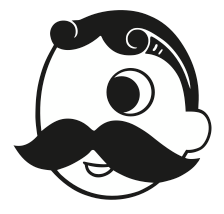 Section 5: New Games
Familiarity with Mr. Boh Logo
Lottery players are familiar with The Mr. Boh Logo, while 38% of non-players are not at all familiar.
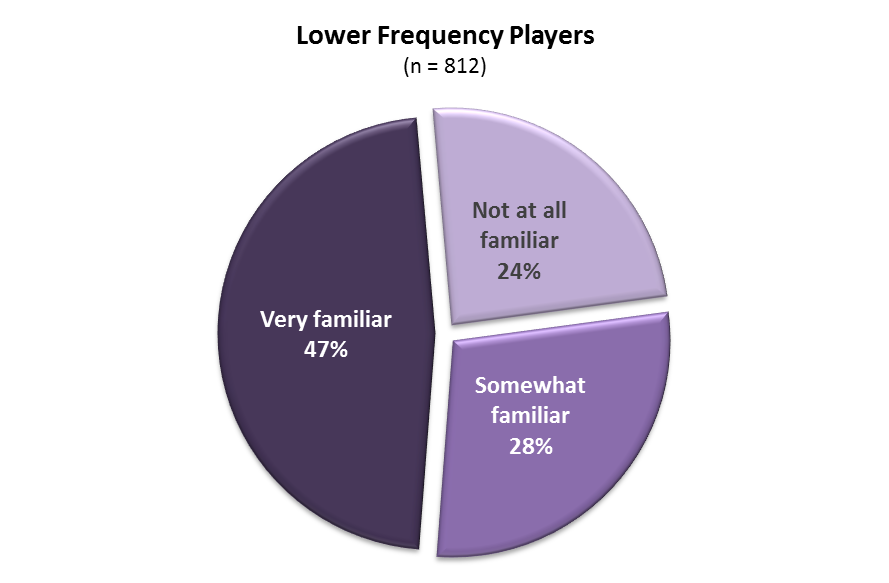 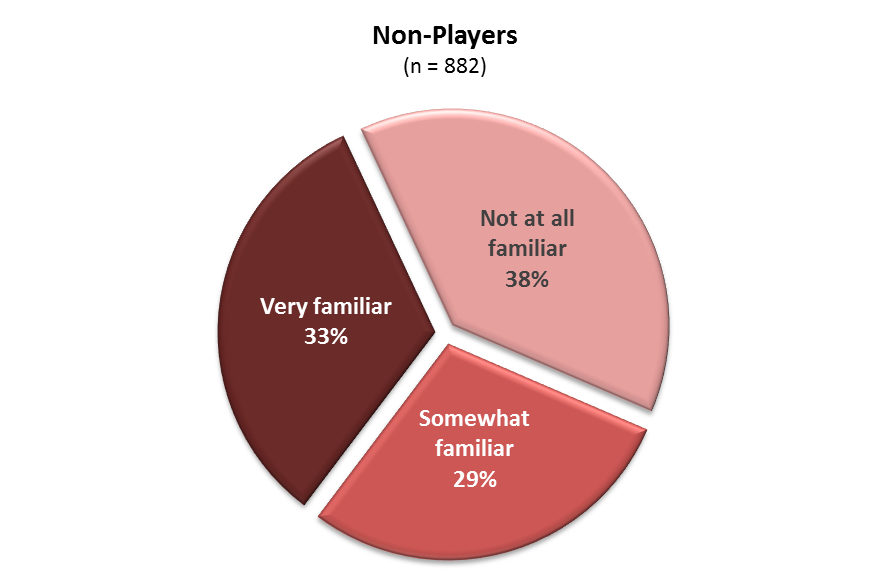 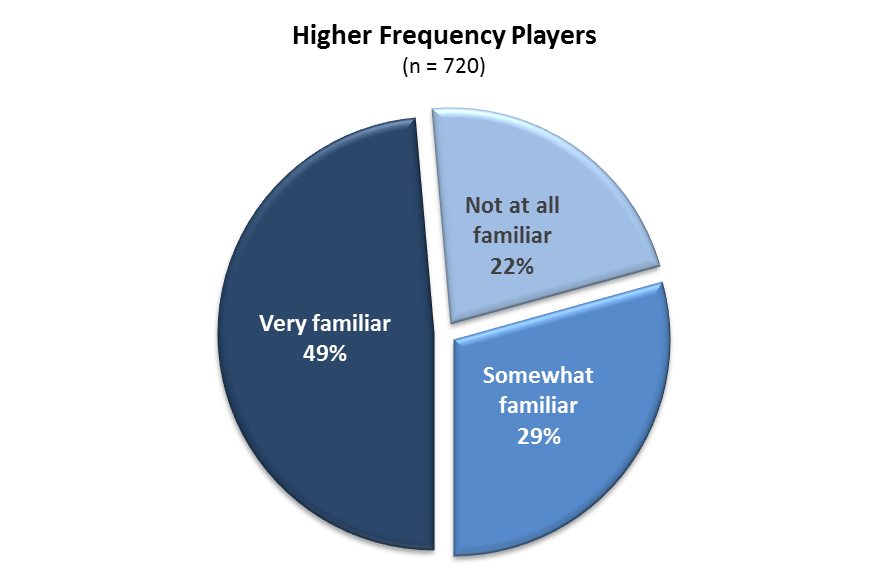 *L,H
*N
*N
* Statistically significant difference when compared to the corresponding segment (H = High Frequency Players, L = Low Frequency Players, N = Non-Players), p ≤ .05
How familiar are you with the logo below?
Draft – MSLA Proprietary
Section 5: New Games
Opinion About the Lottery Aligning with Mr. Boh
The majority of respondents were neutral or had a negative opinion of the Lottery aligning with Mr. Boh.  
 Approximately 40% of players and 17% of non-players though it was a good idea.
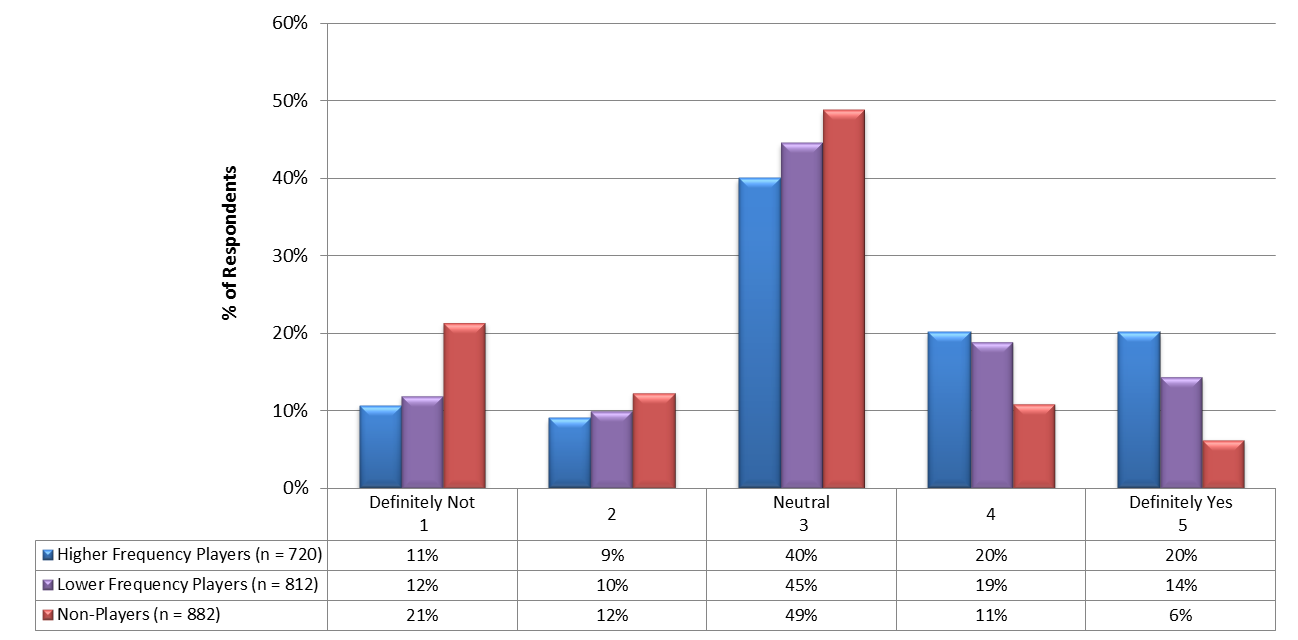 *L,N
*N
* Statistically significant difference when compared to the corresponding segment (H = High Frequency Players, L = Low Frequency Players, N = Non-Players), p ≤ .05
Do you feel “Mr.Boh” (shown in the logo above) would be a good mascot for the Maryland Lottery to align with?
Section 5: New Games
Draft – MSLA Proprietary
Interest Level “Boh Knows Keno” Themed Keno Draw Screen
Overall, most respondents were neutral or not interested in “Boh Knows Keno”.  
 Only 6% of non-players would be interested. 
 The concept tested better with existing Keno Players with almost half having a favorable opinion.
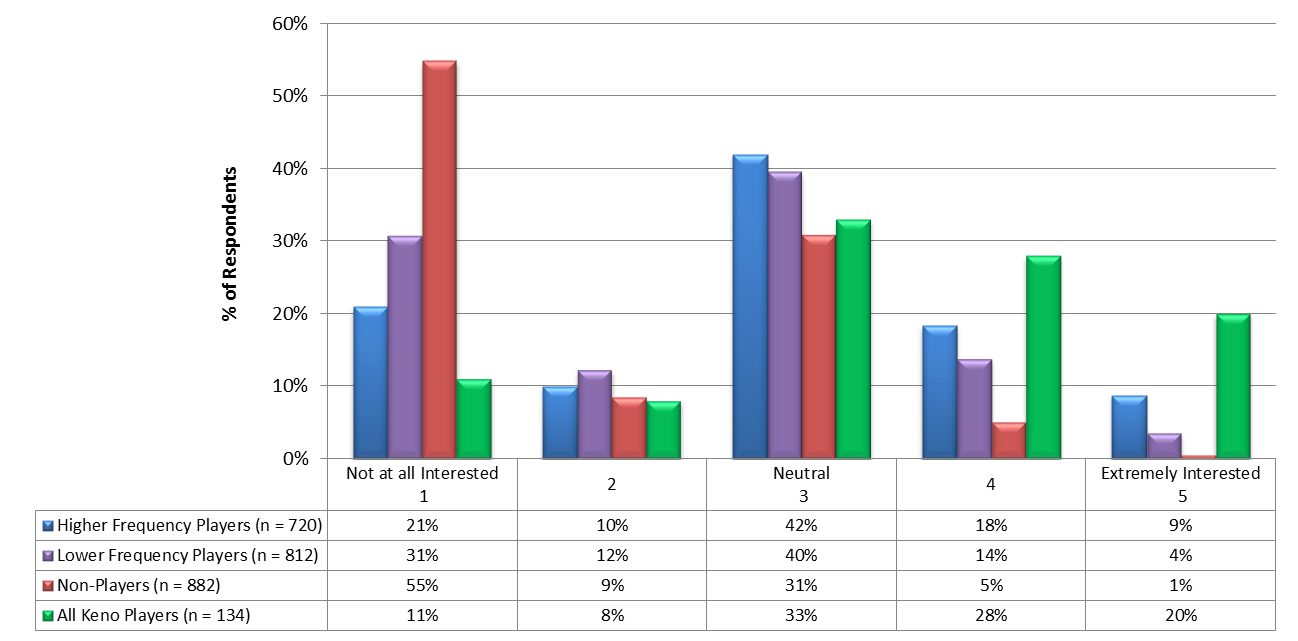 *L,N
*N
*H,L,N
* Statistically significant difference when compared to the corresponding segment (H = High Frequency Players, L = Low Frequency Players, N = Non-Players), p ≤ .05
How interested would you be in a “Boh knows Keno” themed draw screen (display of winning numbers on monitor) for Keno games?
Section 5: New Games
Draft – MSLA Proprietary
Preferred Odds of Winning vs. Prize PayoutFor a $1 Ticket
When given a choice of various odds, the “1 in 500 chance for $100” was most preferred followed by the “1 in 10 chance for $5”.
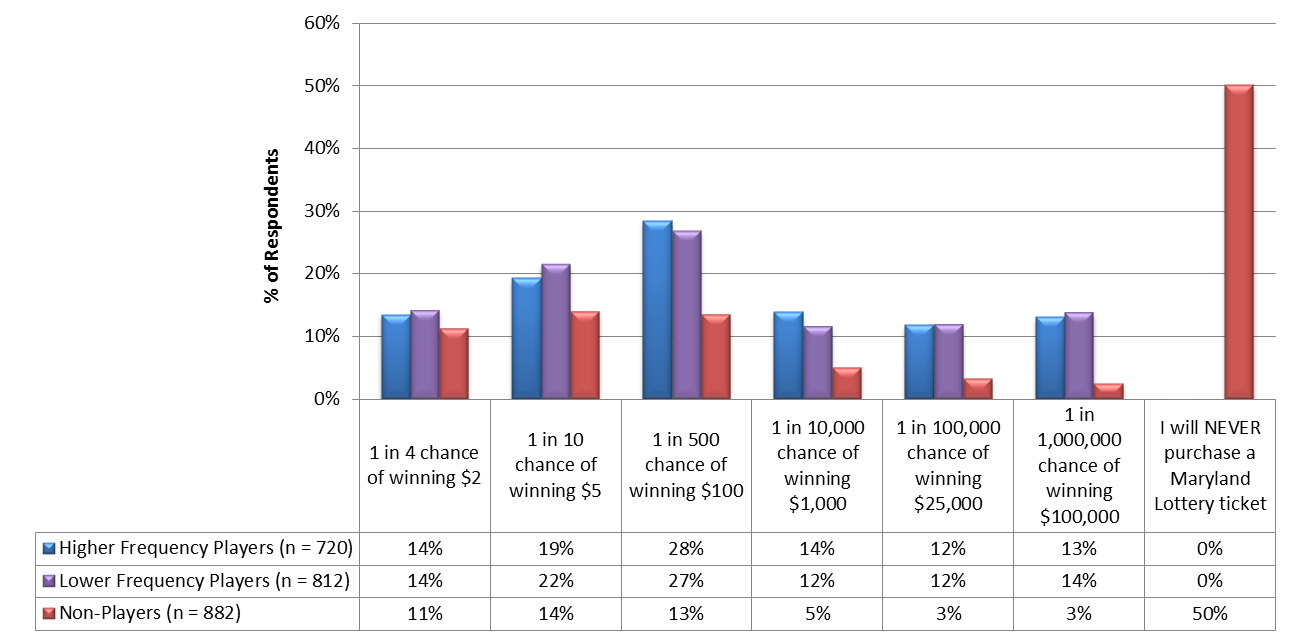 *N
*N
*N
*N
*N
*N
*N
*N
*N
*N
*H,L
* Statistically significant difference when compared to the corresponding segment (H = High Frequency Players, L = Low Frequency Players, N = Non-Players), p ≤ .05
Which of the following odds of winning would you prefer if the Maryland Lottery were to offer a new or enhanced game to purchase and play?
Draft – MSLA Proprietary
Section 5: New Games
Media Effectiveness for New Game Communications
Television was the most effective communication vehicle followed closely by retailers, radio, billboards, website and social media.
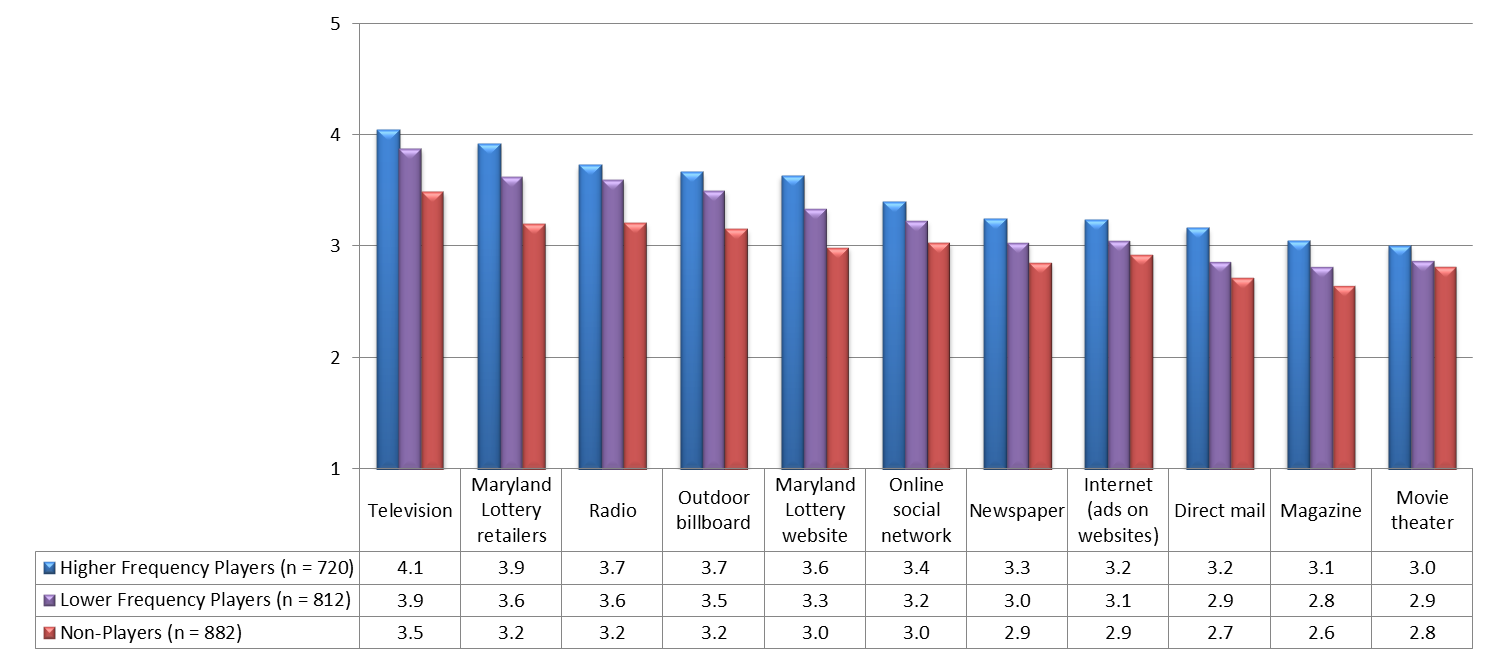 Mean Rating
(Scale: 1 = Not at all Effective, 5 = Extremely Effective)
*L,N
*L,N
*L,N
*L,N
*L,N
*L,N
*L,N
*L,N
*L,N
*L,N
*L,N
*N
*N
*N
*N
*N
*N
*N
*N
*N
*N
* Statistically significant difference when compared to the corresponding segment (H = High Frequency Players, L = Low Frequency Players, N = Non-Players), p ≤ .05
In order for the Maryland Lottery to communicate information about new games, how effective would the following media vehicles be?
Section 5: New Games
Draft – MSLA Proprietary
Increased Likelihood of Playing if Portion of Lottery Proceeds Went To This Cause
When asked if they would be more likely to purchase a lottery ticket if they knew where the proceeds were going, the top “cause” was public education with 63% of players and 44% with non-players.
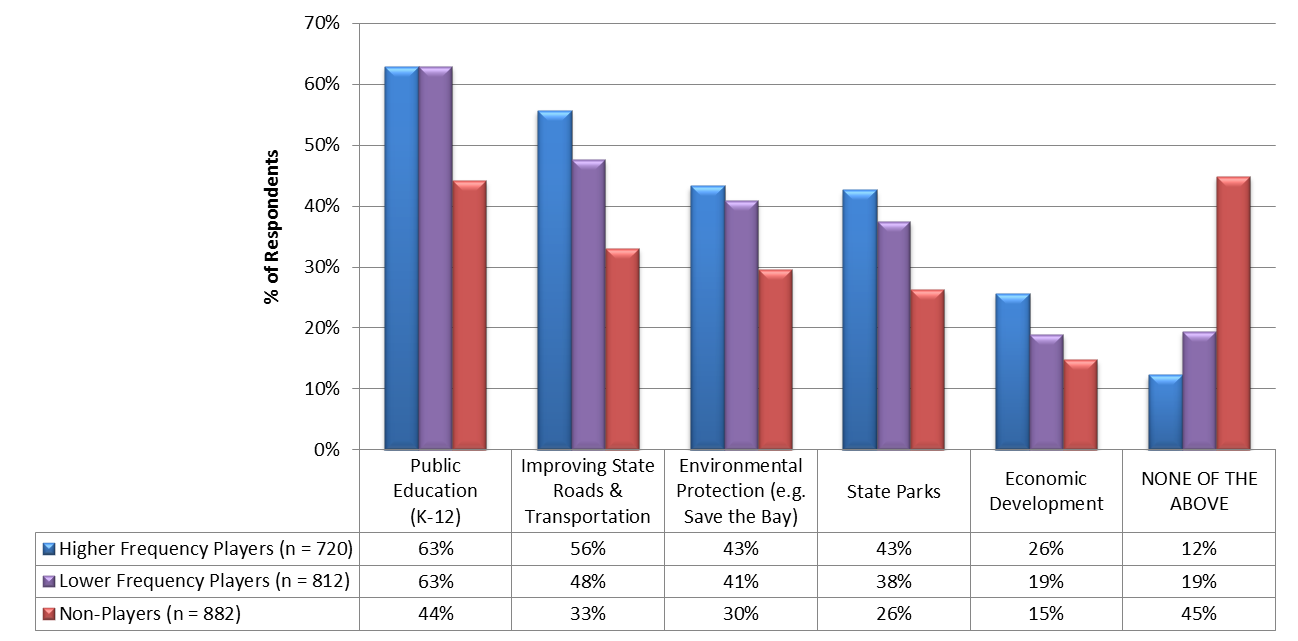 *N
*N
*L,N
*L,N
*L,N
*H
*N
*N
*N
*N
*N
*H,L
* Statistically significant difference when compared to the corresponding segment (H = High Frequency Players, L = Low Frequency Players, N = Non-Players), p ≤ .05
Would you be more likely to purchase (or purchase more) lottery game tickets if you knew the proceeds were going towards one or more of the following causes: (Check all that apply)
Draft – MSLA Proprietary
Segmentation Profiles
Player Profiles by Game
Profile Summaries
Profile Comparisons 
       (High Frequency vs. Low Frequency vs. Non-Players)
Detailed Profiles
High Frequency Player Profiles
Low Frequency Player Profiles
Non-Players
Draft – MSLA Proprietary
Segmentation Profiles
Player ProfilesBy Game
Daily Games Player Profile
(Pick 3, 4, Bonus Match 5, 5 Card Cash)
(n = 418)
Daily games players are on average 51 years old which is the oldest of the four Lottery game player segments.  Most of their state wide demographics are similar to the other Maryland Lottery player groups. However, 28% of the players are African American which is the highest and nearly double the other Maryland Lottery player groups. They have some college education and half are working full time.  They spend their leisure time watching broadcast TV, reading, cooking, and eating out.  Their Gaming Score is 62 which is the second highest behind Monitor players
% of Players Who Play Daily Games
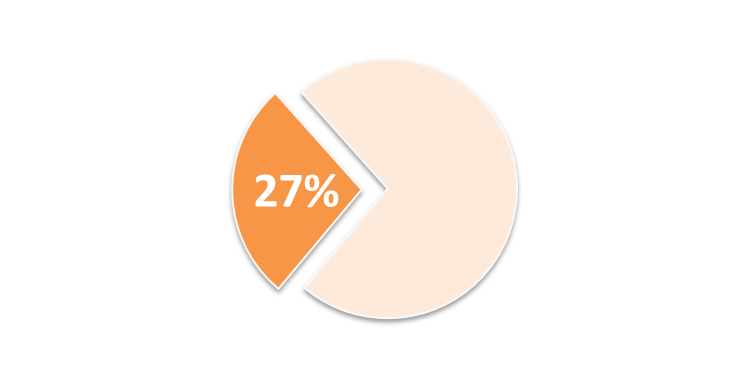 Jackpot Player Profile
(Mega Millions, Powerball, Multi-Match)
(n = 1,321)
Jackpot players represent the largest group of the four Lottery game player segments.  One out of every three Jackpot players purchases a Jackpot game on a weekly basis.  Their average home value and household income is slightly High than the other three segments. They have some college education and 58% are working full time.  They spend their leisure time watching broadcast TV, eating out, reading, traveling and cooking.  Their Gaming Score of 58 is the lowest of all four player segments.
% of Players Who Play Jackpot
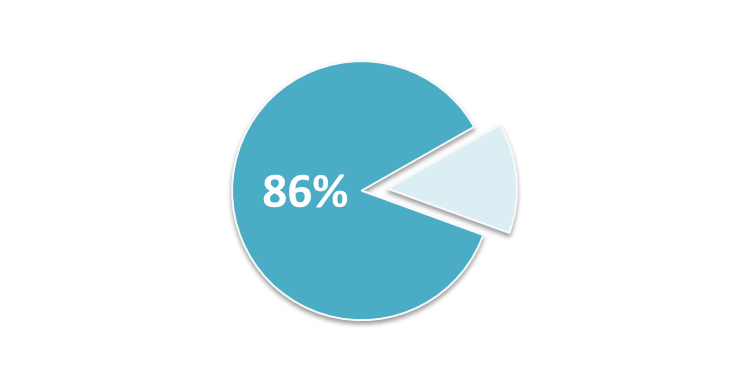 Scratch-Offs Player Profile
(n = 857)
Scratch-off players are the youngest segment and have a High percentage of females playing the game.  Many of the demographic and lifestyle attributes are similar to the other groups. A quarter of this group play Scratch-offs weekly, while another quarter plays on a monthly basis.  They spend the majority of their leisure time watching broadcast TV, eating out, and spending time with friends and family, which is similar to the other segments.  They have a moderate Gaming Score of 60.
% of Players Who Play Scratch-Offs
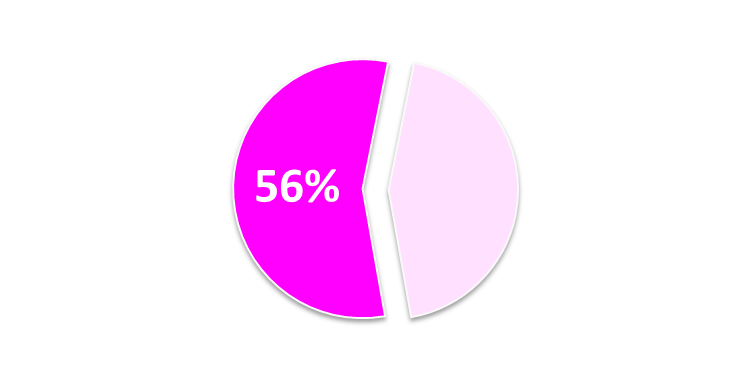 Monitor Games Player Profile
(Keno, Racetrax)
(n = 134)
Similar to the Scratch-off players, this group is younger, however a much High proportion of the players are males (2 out of 3 players).  They have the lowest aggregate education level with most have some college or a high school education. Their daily players are big spenders for monitor games and all lottery 
games in general, averaging over four thousand 
dollars spent per year. Their Gaming Score of 66 
is six points High compared to the other gaming segments and they have the highest gaming/gambling tendency score (18 out of 25 points).
% of Players 
Who Play Monitor Games
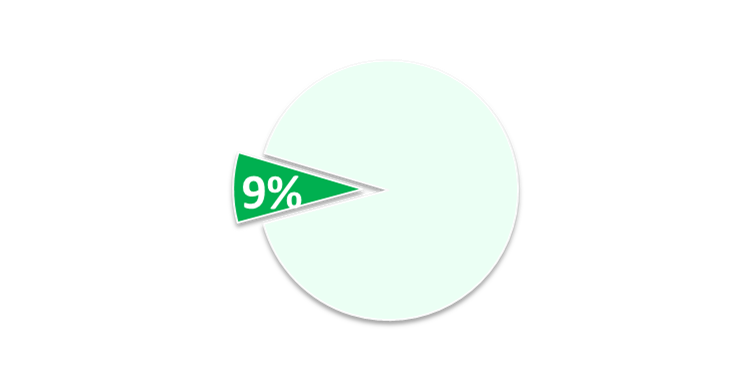 Draft – MSLA Proprietary
Segmentation Profiles
Profile Summaries
High Frequency Players
Profile Summaries
Note: Top activity listed excludes Watching TV, almost always the number one response.
High Frequency Players
Profile Summaries (continued)
Low Frequency Players
Profile Summaries
Note: Top activity listed excludes Watching TV, almost always the number one response
Low Frequency Players
Profile Summaries (continued)
Non-Players
Profile Summaries
Draft – MSLA Proprietary
Segmentation Profiles
Profile Comparisons
Profile Comparison
URBAN / LOW INCOME
Profile Comparison
URBAN / MIDDLE INCOME
Profile Comparison
URBAN / HIGH INCOME
Profile Comparison
SMALLER CITY / LOW INCOME
Profile Comparison
SMALLER CITY / MIDDLE INCOME
Profile Comparison
SMALLER CITY / HIGH INCOME
Profile Comparison
SUBURBAN / LOW INCOME
Profile Comparison
SUBURBAN / MIDDLE INCOME
Profile Comparison
SUBURBAN / HIGH INCOME
Profile Comparison
RURAL / LOW INCOME
Profile Comparison
RURAL / MIDDLE INCOME
Profile Comparison
RURAL / HIGH INCOME
Draft – MSLA Proprietary
Segmentation Profiles
High Frequency Player Profiles
High Frequency Player Profile
URBAN / LOW INCOME
(n = 40)
High Frequency Player Profile
URBAN / MIDDLE INCOME
(n = 80)
High Frequency Player Profile
URBAN / HIGH INCOME
(n = 40)
High Frequency Player Profile
SMALLER CITY / LOW INCOME
(n = 28)
High Frequency Player Profile
SMALLER CITY / MIDDLE INCOME
(n = 52)
High Frequency Player Profile
SMALLER CITY / HIGH INCOME
(n = 24)
High Frequency Player Profile
SUBURBAN / LOW INCOME
(n = 55)
High Frequency Player Profile
SUBURBAN / MIDDLE INCOME
(n = 146)
High Frequency Player Profile
SUBURBAN / HIGH INCOME
(n = 94)
High Frequency Player Profile
RURAL/ LOW INCOME
(n = 33)
High Frequency Player Profile
RURAL / MIDDLE INCOME
(n = 60)
High Frequency Player Profile
RURAL / HIGH INCOME
(n = 33)
Draft – MSLA Proprietary
Segmentation Profiles
Low Frequency Player Profiles
Low Frequency Player Profile
URBAN / LOW INCOME
(n = 38)
Low Frequency Player Profile
URBAN / MIDDLE INCOME
(n = 79)
Low Frequency Player Profile
URBAN / HIGH INCOME
(n = 38)
Low Frequency Player Profile
SMALLER CITY / LOW INCOME
(n = 17)
Low Frequency Player Profile
SMALLER CITY / MIDDLE INCOME
(n = 44)
Low Frequency Player Profile
SMALLER CITY / HIGH INCOME
(n = 20)
Low Frequency Player Profile
SUBURBAN / LOW INCOME
(n = 61)
Low Frequency Player Profile
SUBURBAN / MIDDLE INCOME
(n = 196)
Low Frequency Player Profile
SUBURBAN / HIGH INCOME
(n = 121)
Low Frequency Player Profile
RURAL/ LOW INCOME
(n = 35)
Low Frequency Player Profile
RURAL / MIDDLE INCOME
(n = 64)
Low Frequency Player Profile
RURAL / HIGH INCOME
(n = 27)
Draft – MSLA Proprietary
Segmentation Profiles
Non-Player Profiles
Non-Player Profile
URBAN / LOW INCOME
(n = 49)
Non-Player Profile
URBAN / MIDDLE INCOME
(n = 82)
Non-Player Profile
URBAN / HIGH INCOME
(n = 42)
Non-Player Profile
SMALLER CITY / LOW INCOME
(n = 26)
Non-Player Profile
SMALLER CITY / MIDDLE INCOME
(n = 50)
Non-Player Profile
SMALLER CITY / HIGH INCOME
(n = 13)
Non-Player Profile
SUBURBAN / LOW INCOME
(n = 72)
Non-Player Profile
SUBURBAN / MIDDLE INCOME
(n = 198)
Non-Player Profile
SUBURBAN / HIGH INCOME
(n = 96)
Non-Player Profile
RURAL/ LOW INCOME
(n = 40)
Non-Player Profile
RURAL / MIDDLE INCOME
(n = 72)
Non-Player Profile
RURAL / HIGH INCOME
(n = 21)